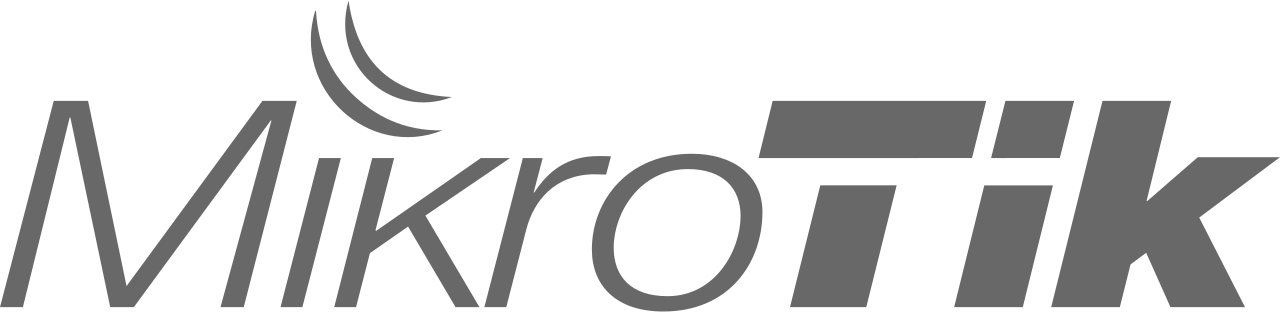 Лекція 1
Одним із основних продуктів MikroTik є RouterOS – мережна операційна система на базі Linux. 

RouterOS призначена для встановлення на маршрутизатори MikroTik RouterBoard. 
Також дана система може бути встановлена ​​на ПК, перетворюючи його на маршрутизатор із функціями брандмауера, VPN-сервера/клієнта, QoS, точки доступу та іншими. Система також може служити як Captive-портал на основі системи бездротового доступу. 

Існує спеціальна версія RouterOS, що називається Cloud Hosted Router і призначена для хмарних віртуальних машин.
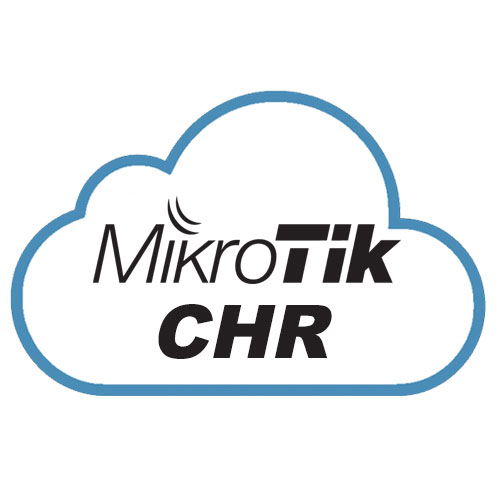 Операційна система має кілька рівнів ліцензій із зростаючим числом функцій. Крім того, є програмне забезпечення під назвою Winbox, яке надає графічний інтерфейс для налаштування RouterOS. Доступ до пристроїв під керуванням RouterOS можливий також через Інтернет інтерфейс, FTP, Telnet, і SSH. Існує також API, що дозволяє створювати спеціалізовані програми для керування та моніторингу.
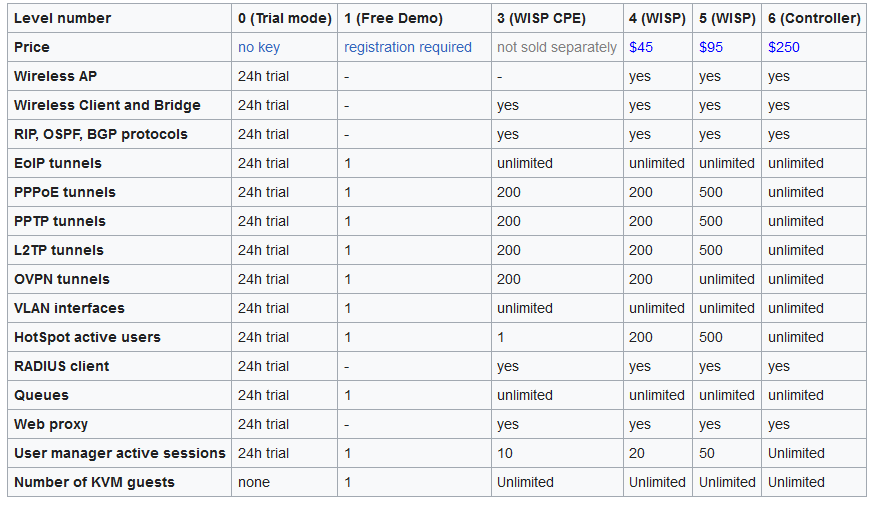 Після встановлення RouterOS працює в пробному режимі. У вас є 24 години, щоб зареєструватися для рівня 1 або придбати рівень 3, 4, 5 або 6 і ввести дійсний ключ. 
Рівень 3 – це ліцензія лише на бездротову станцію (клієнтську або CPE). Для ПК x86 Level3 недоступний для окремої покупки.
Усі ліцензії: 
ніколи не закінчуються 
можуть використовувати необмежену кількість інтерфейсів 
розраховані на одну установку 
пропонують необмежену кількість оновлень програмного забезпечення
RouterOS підтримує безліч сервісів та протоколів, які можуть бути використані середніми або великими провайдерами, таких як OSPF, BGP, VPLS/MPLS. RouterOS – досить гнучка система, і дуже добре підтримується Mikrotik, як у рамках форуму та надання різних Wiki-матеріалів, так і спеціалізованих прикладів конфігурацій.


RouterOS надає системному адміністратору графічний інтерфейс (WinBox) для наочного та швидкого налаштування фаєрволу, маршрутизації та управління QoS. У тому числі, в інтерфейсі WinBox практично повністю реалізована функціональність Linux-утиліт iptables, iproute2, управління трафіком та QoS на основі алгоритму HTB.
Історія версій 
RouterOS v7: грудень 2021 - н.в. (заснована на ядрі Linux 5.6.3) 
RouterOS v6: травень 2013 - н.в. (заснована на ядрі Linux 3.3.5) 
RouterOS v5: березень 2011 – вересень 2013 (заснована на ядрі Linux 2.6.35) 
RouterOS v4: жовтень 2009 - березень 2011 (заснована на ядрі Linux 2.6.26) 
RouterOS v3: січень 2008 – жовтень 2009 (заснована на ядрі Linux 2.4.31)
RouterBOARD 
RouterBOARD - апаратна платформа від MikroTik, що є лінійкою маршрутизаторів під управлінням операційної системи RouterOS. Різні варіанти RouterBOARD дозволяють вирішувати на їх основі різні варіанти мережевих завдань: від простої бездротової точки доступу та керованого комутатора до потужного маршрутизатора з брандмауером та QoS. 

Майже всі моделі RouterBOARD пристроїв можуть живитися за допомогою PoE і мають роз'єм для підключення зовнішнього джерела живлення. 

Моделі, призначені для роботи з бездротовими технологіями, мають слот (miniPCI/miniPCIe) для підключення радіомодулів. Більшість моделей також мають роз'єм для підключення до COM-порту ПК. У бюджетних моделях чи залежно від конкретного призначення моделі ті чи інші елементи можуть бути відсутніми.
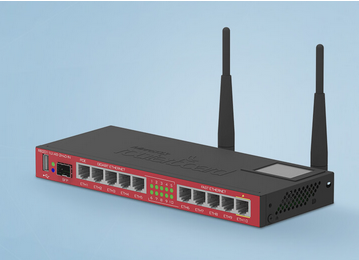 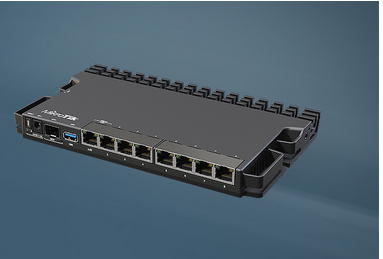 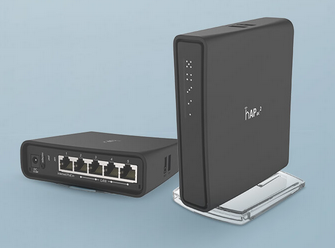 Маршрутизатори CloudCore 
У листопаді 2012 року MikroTik випустила маршрутизатори нового сімейства CloudCore Router (CCR), які базуються на процесорі Tilera, що містить від 9 до 72 процесорних ядер. Станом на січень 2022 року у сімействі 13 моделей із заявленою продуктивністю на коротких пакетах від 17 до 120 млн пакетів на секунду. Ці пристрої призначені для середніх мережевих провайдерів, а також є гарною ціновою альтернативою іншим відомим брендам.
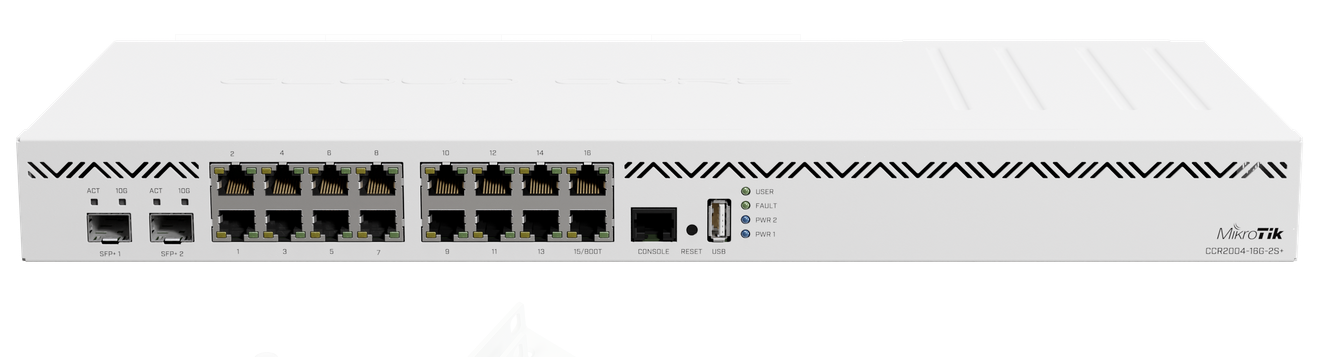 Система найменування продуктів MikroTik

RouterBOARD (версія RB) 

<board name> <board features>-<built-in wireless> <wireless card features>-<connector type>-<enclosure type> 

Board Name
Тут може вкористовуватись один з трьої варіантів найменування: 

3-symbol name 
1st symbol stands for series (this can either be a number or a letter) 
2nd digit for indicating number of potential wired interfaces (Ethernet, SFP, SFP+) 
3rd digit for indicating number of potential wireless interfaces (built-in and mPCI and mPCIe slots)
Word – використовуються настіпні назви: OmniTIK, Groove, SXT, SEXTANT, Metal, LHG, DynaDish, cAP, wAP, LDF, DISC, mANTBox, QRT, DynaDish, cAP, hAP, hEX . Якщо плата має фундаментальні зміни в апаратному забезпеченні (наприклад, зовсім інший процесор), версія версії буде додана в кінці 
Exceptional naming - плати 600, 800, 1000, 1100, 1200, 2011, 3011, 4011 є окремими представниками серії або мають більше 9 дротових інтерфейсів, тому назву було спрощено до цілих сотень або року розробки .
Board Features
Функціонал борда слідує відразу після розділу назви борду (без пробілів чи тире), за винятком випадків, коли назва борду є словом, тоді елементи розділяються пробілом. 
Currently used features (listed in order they are used): 
U - USB
P - power injection with controller
i - single port power injector without controller
A - more memory and (or) higher license level
H - more powerful CPU
G - Gigabit (may include "U","A","H", if not used with "L")
L - Lite edition
S - SFP port (legacy usage - SwitchOS devices)
e - PCIe interface extension card
x<N> - where N is number of CPU cores ( x2, x16, x36 etc)
R - MiniPCI or MINIPCIe slot
Деталі вбудованого бездротового інтерфейсу
Якщо плата має вбудований бездротовий інтерфейс, то всі її функції представлені в такому форматі: 

<band><power_per_chain><protocol><number_of_chains> 

band 
5 - 5Ghz 
2 - 2.4Ghz 
52 - dual band 5Ghz and 2.4Ghz
power per chain 
(not used) - "Normal" - <23dBm at 6Mbps 802.11a; <24dBm at 6Mbps 802.11g 
H - "High" - 23-24dBm at 6Mbps 802.11a; 24-27dBm at 6Mbps 802.11g 
HP - "High Power" - 25-26dBm 6Mbps 802.11a; 28-29dBm at 6Mbps 802.11g 
SHP - "Super High Power" - 27+dBm at 6Mbps 802.11a; 30+dBm at 6Mbps 802.11g
protocol 
(not used) - for cards with only 802.11a/b/g support 
n - for cards with 802.11n support 
ac - for cards with 802.11ac support
number_of_chains 
(not used) - single chain 
D - dual chain 
T - triple chain
connector type 
(not used) - only one connector option on the model 
MMCX - MMCX connector type 
u.FL - u.FL connector type
Enclosure type
(not used) - main type of enclosure for a product
BU - board unit (no enclosure) - for situation when board-only option is required, but main product already comes in the case
RM - rack-mount enclosure
IN - indoor enclosure
EM - extended memory
LM - lite memory
BE - black edition case
TC - Tower (vertical) case
PC - PassiveCooling enclosure (for CCR)
TC - Tower (vertical) Case enclosure (for hEX, hAP and other home routers.)
OUT - outdoor enclosure
More Specific types OUT enclosures are:
SA - sector antenna enclosure (for SXT)
HG - high gain antenna enclosure (for SXT)
BB - Basebox enclosure (for RB911)
NB - NetBox enclosure (for RB911)
NM - NetMetal enclosure (for RB911)
QRT - QRT enclosure (for RB911)
SX - Sextant enclosure (for RB911,RB711)
PB - PowerBOX enclosure (for RB750P, RB950P)
Приклад
Розглянемо найменування RB912UAG-5HPnD
RB (RouterBOARD)
912 – 9-а серія з 1 провідним (ethernet) інтерфейсом і двома бездротовими (вбудований і miniPCIe)
UAG - має USB порт, більше пам’яті і gigabit ethernet port
5HPnD – містить вбудованиу 5GHz високопотужну двоканальну мережеви картуі підтримує 802.11n.
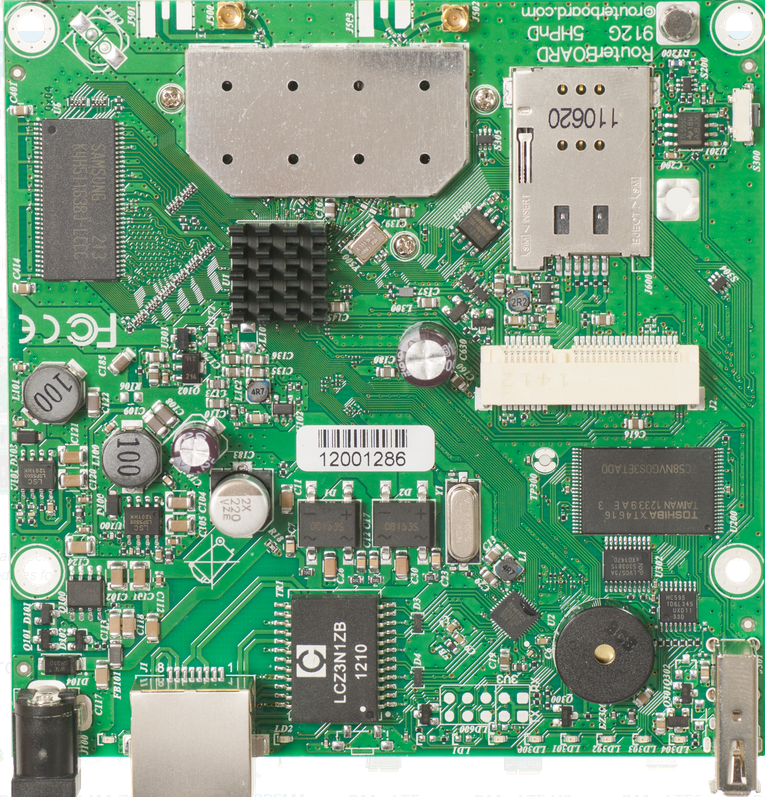 Ще один приклад - RB912UAG-2HPnD.
RB 912 UAG – 2HPnD
RB = RouterBoard9  = 9-а серія1 = 1 ethernet-інтерфейс2 = 2 бездротових інтерфейса (default і miniPCIe)U  = USB PortA  = збільшена пам’ятьG = Gigabit Ethernet (10/100/1000) порт2  = 2.4 GHzHP = High Powern  = підтримує 802.11nD = Двоканальний (Dual Chain)
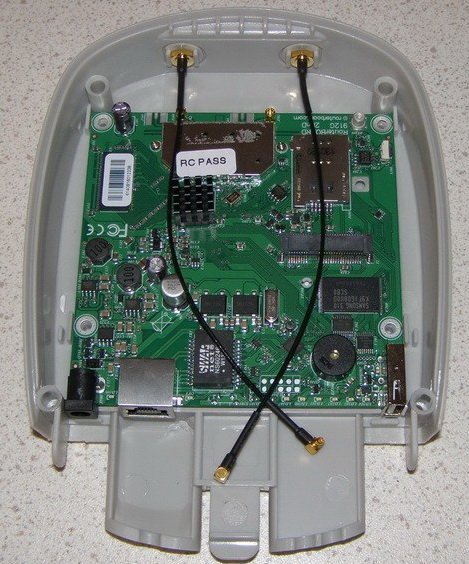 CloudCoreRouter має схожу систему найменування

<4 digit number>-<list of ports>-<enclosure type>
4 digit number
1st digit stands for series
2nd (reserved)
3rd-4th digit indicates the number of total CPU cores on the device
list of ports
-<n>G number of 1G Ethernet ports
-<n>P number of 1G Ethernet ports with PoE-out
-<n>C number of combo 1G Ethernet/SFP ports
-<n>S number of 1G SFP ports
-<n>G+ number of 2.5G Ethernet ports
-<n>P+ number of 2.5G Ethernet ports with PoE-out
-<n>C+ number of combo 10G Ethernet/SFP+ ports
-<n>S+ number of 10G SFP+ ports
-<n>XG number of 5G/10G Ethernet ports
-<n>XP number of 5G/10G Ethernet ports with PoE-out
-<n>XC number of combo 10G/25G SFP+ ports
-<n>XS number of 25G SFP+ ports
-<n>Q+ number of 40G QSFP+ ports
-<n>XQ number of 100G QSFP+ ports
enclosure type - same as for RouterBOARD products.
Принципи найменування CloudRouterSwitch і CloudSmartSwitch

<3 digit number>-<list of ports>-<built-in wireless card>-<enclosure type>
3 digit number
1st digit stands for series
2nd-3rd digit - total number of wired interfaces (Ethernet, SFP, SFP+)
list of ports
-<n>F number of 100M Ethernet ports
-<n>Fi number of 100M Ethernet ports with PoE-out injector
-<n>Fp number of 100M Ethernet ports with controlled PoE-out
-<n>Fr number of 100M Ethernet ports with Reverse PoE (PoE-in)
-<n>G number of 1G Ethernet ports
-<n>P number of 1G Ethernet ports with PoE-out
-<n>C number of combo 1G Ethernet/SFP ports
-<n>S number of 1G SFP ports
-<n>G+ number of 2.5G Ethernet ports
-<n>P+ number of 2.5G Ethernet ports with PoE-out
-<n>C+ number of combo 10G Ethernet/SFP ports
-<n>S+ number of 10G SFP+ ports
-<n>XG number of 5G/10G Ethernet ports
-<n>XP number of 5G/10G Ethernet ports with PoE-out
-<n>XC number of combo 10G/25G SFP+ ports
-<n>XS number of 25G SFP+ ports
-<n>Q+ number of 40G QSFP+ ports
-<n>XQ number of 100G QSFP+ ports
built-in wireless card - same as for RouterBOARD products.
enclosure type - same as for RouterBOARD products.
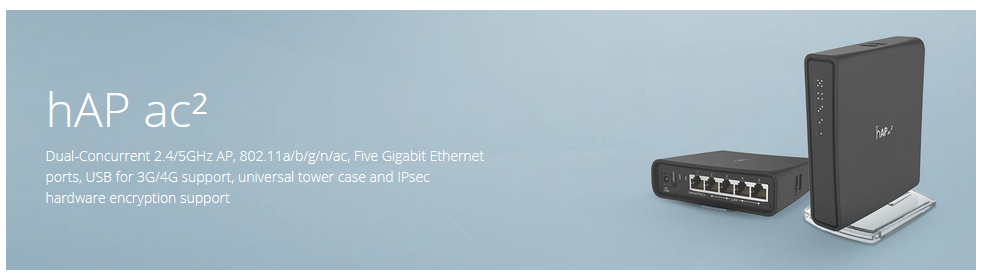 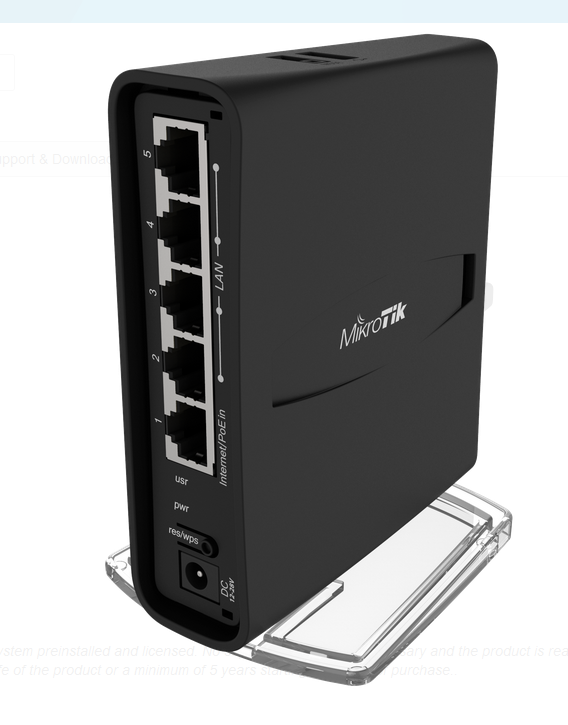 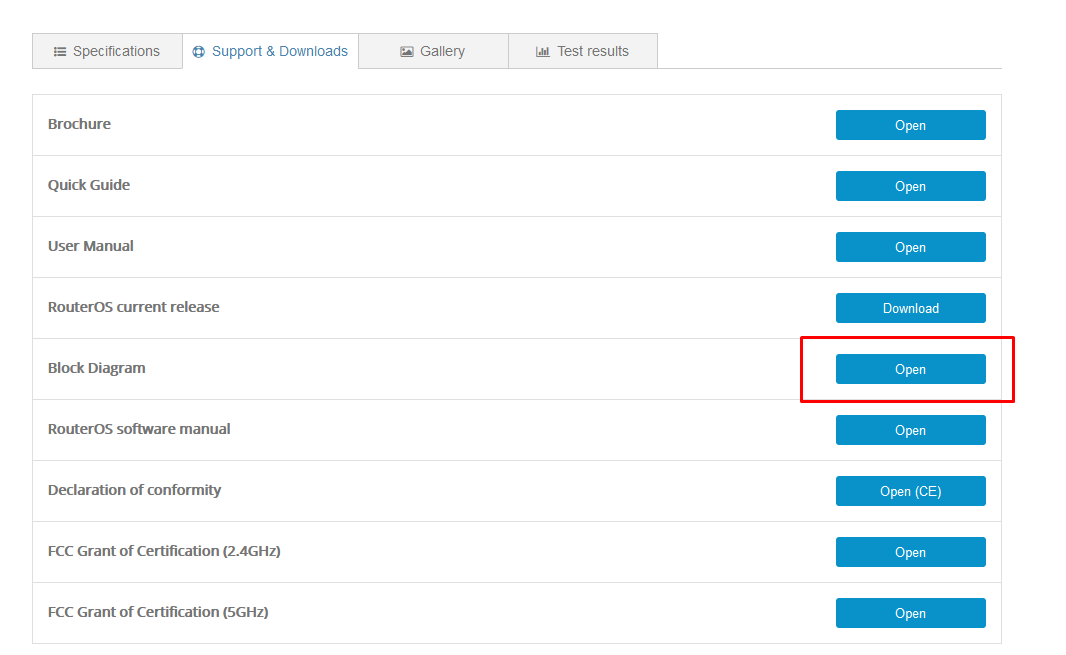 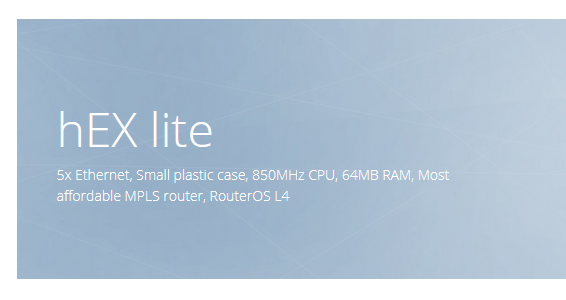 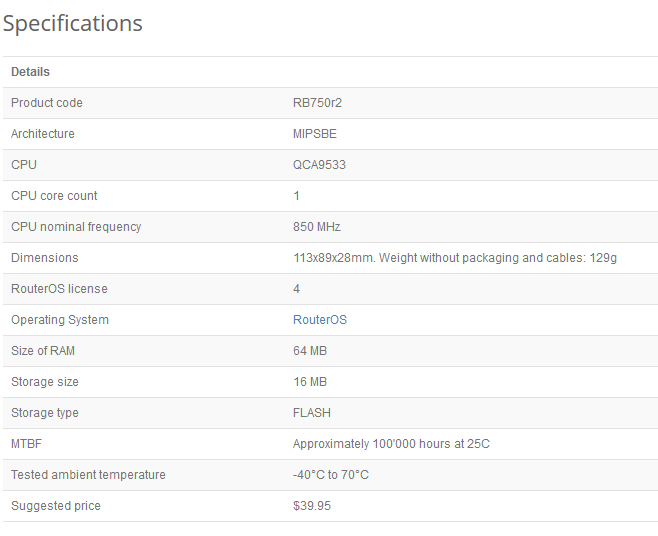 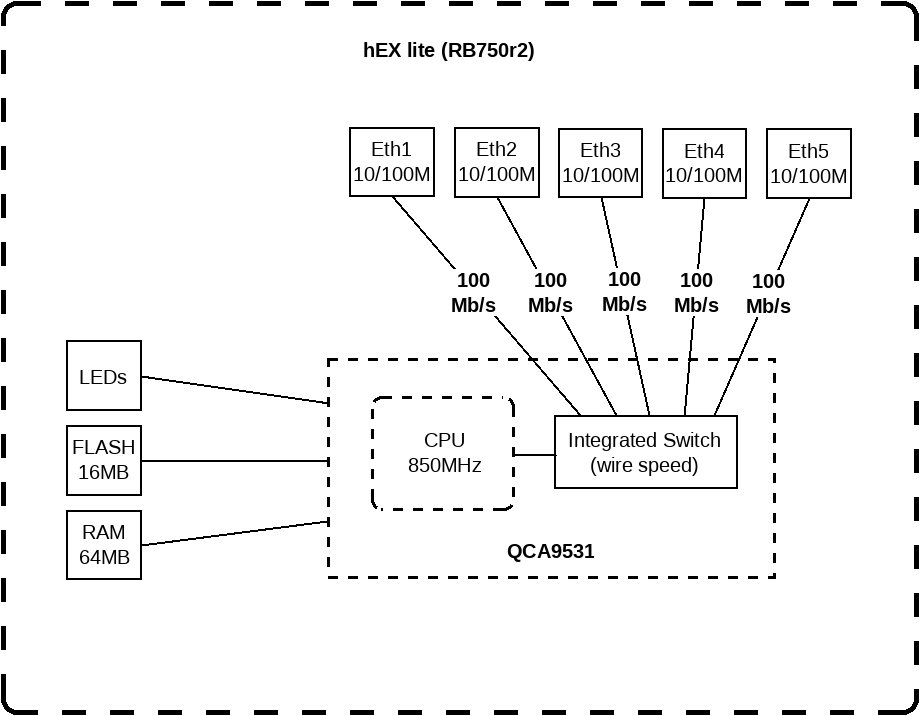 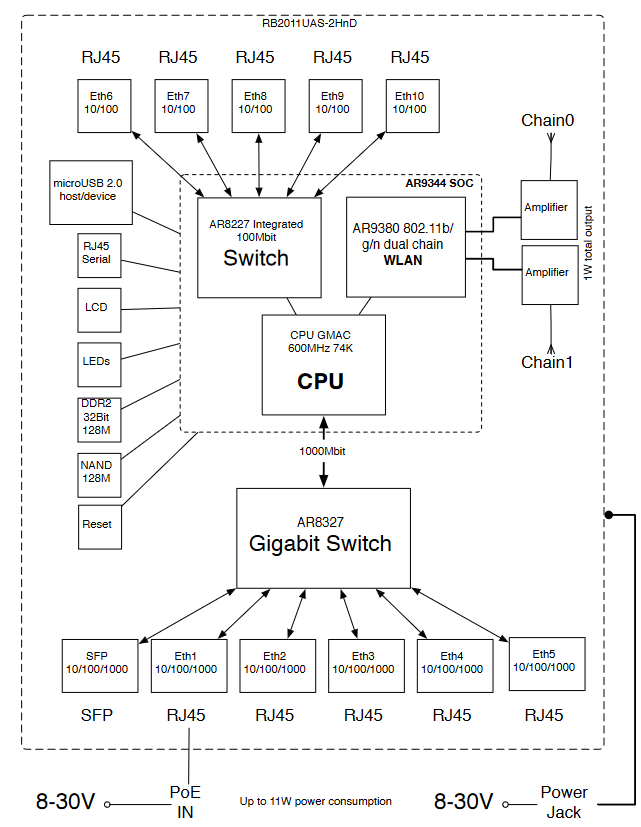 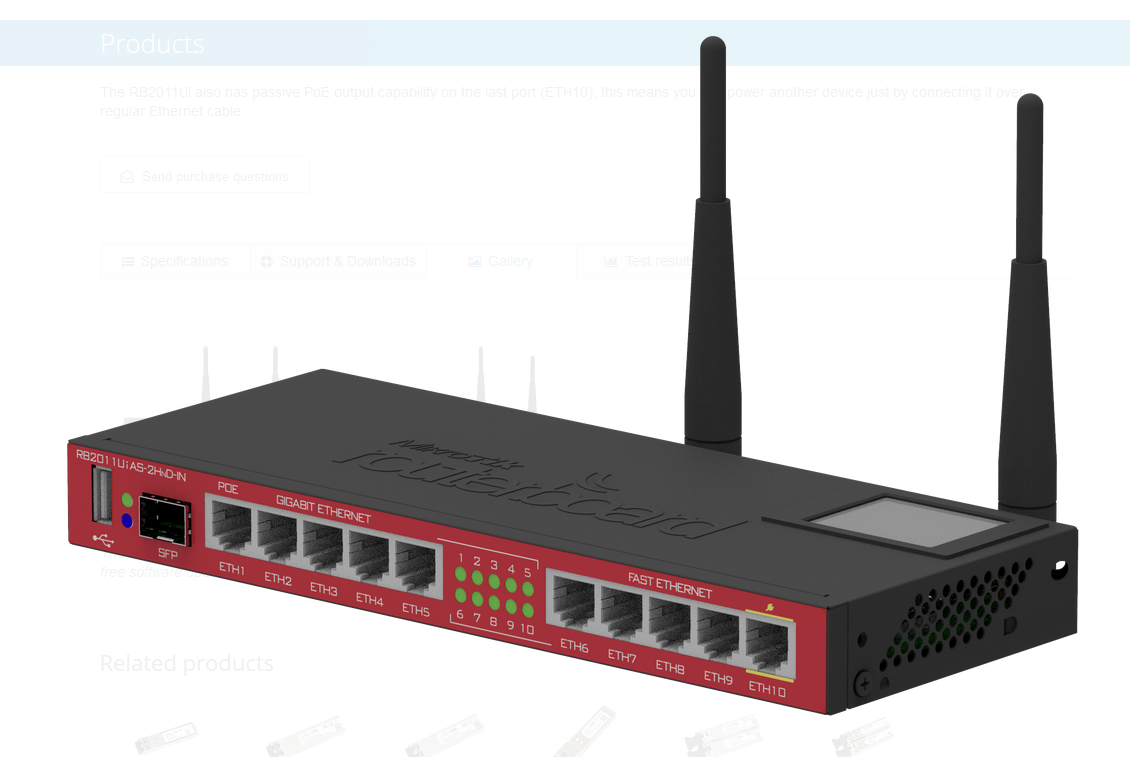 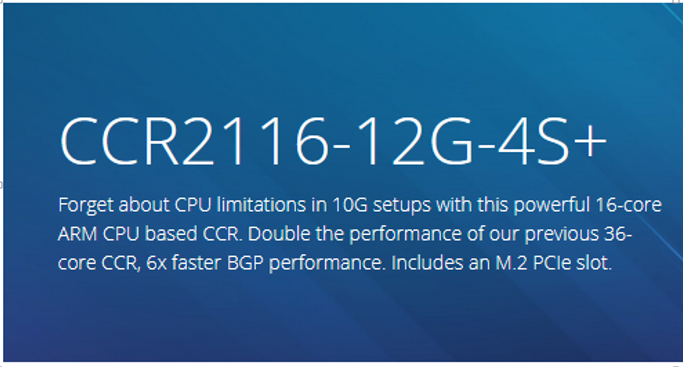 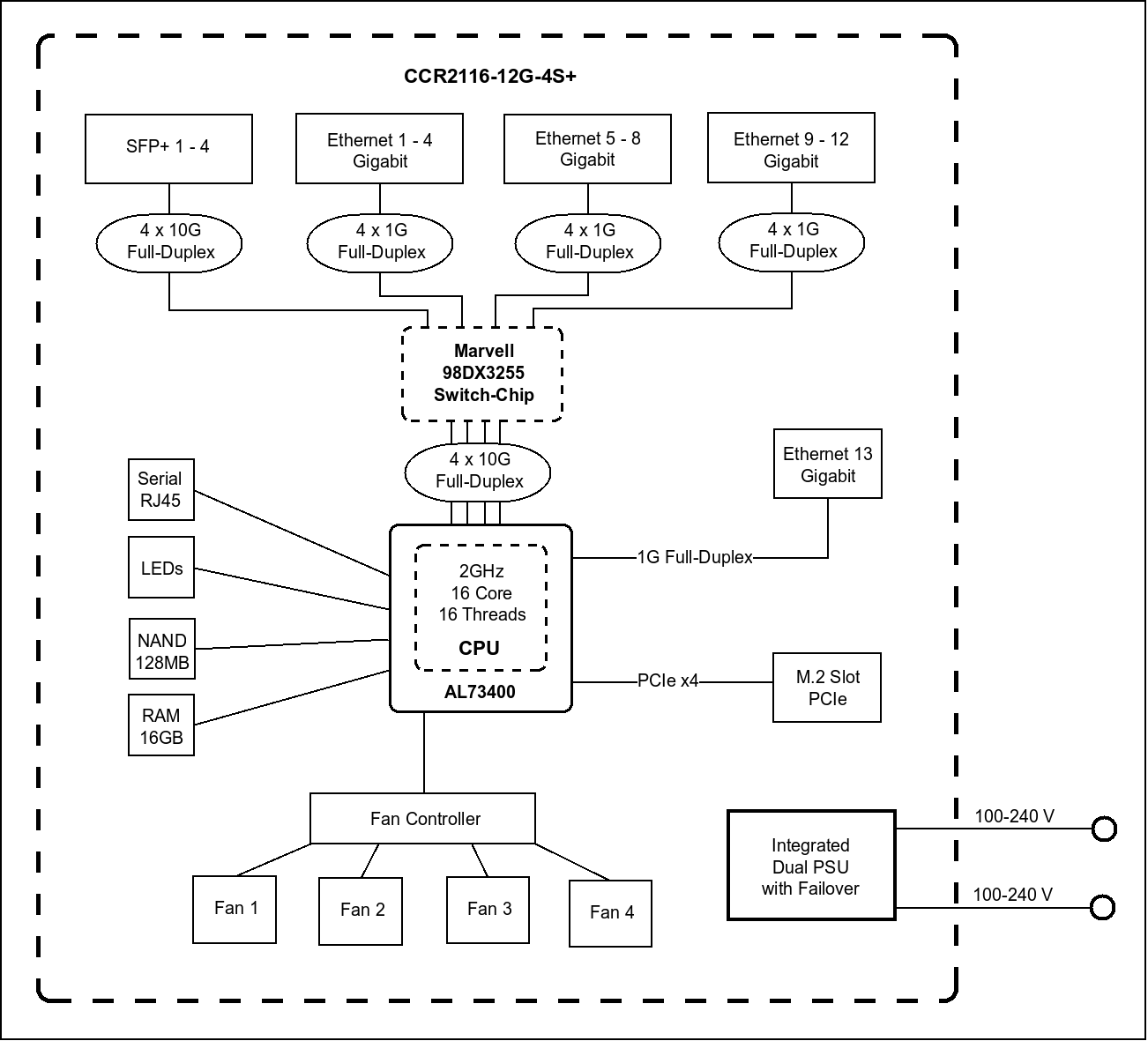 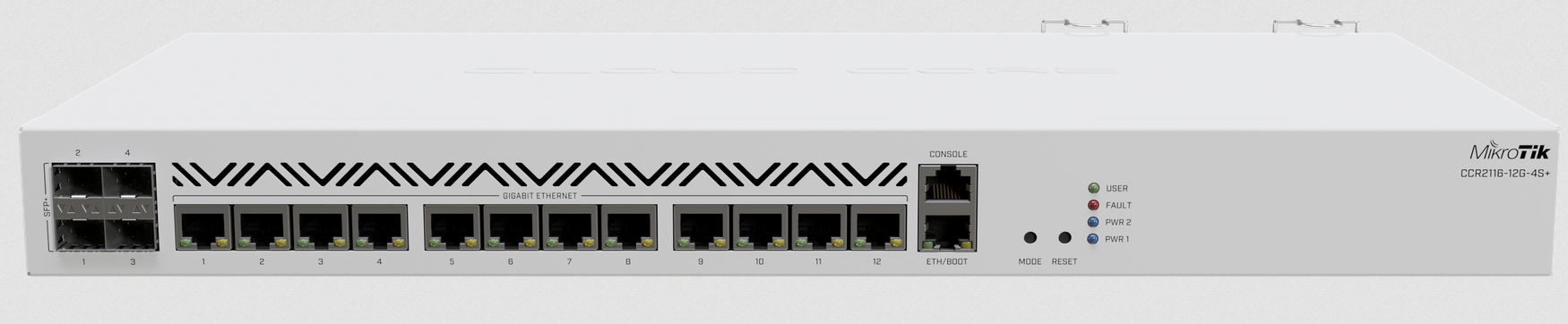 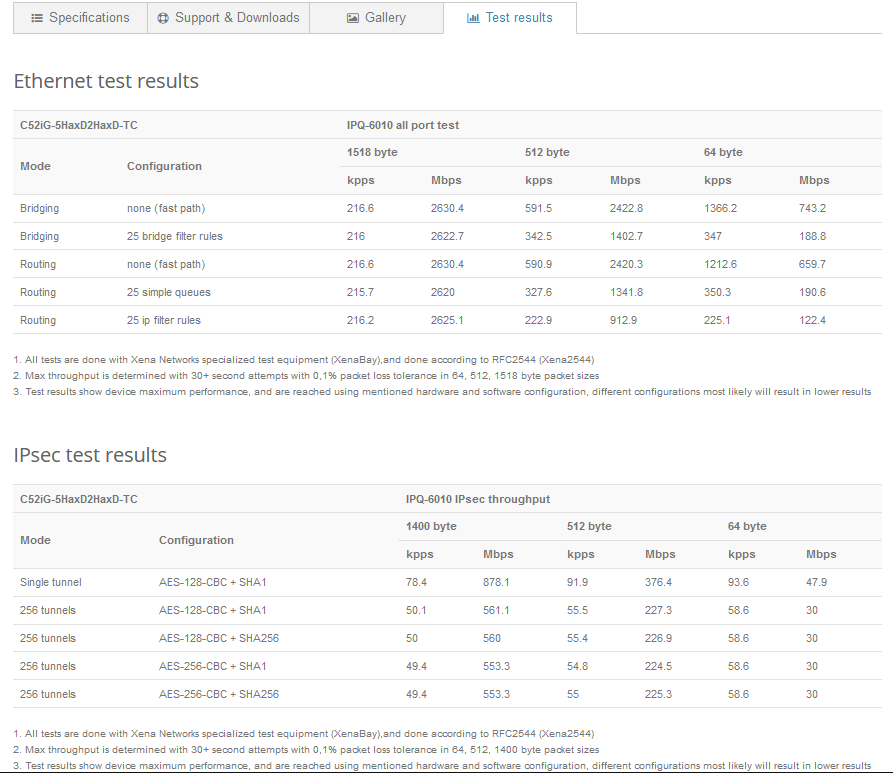 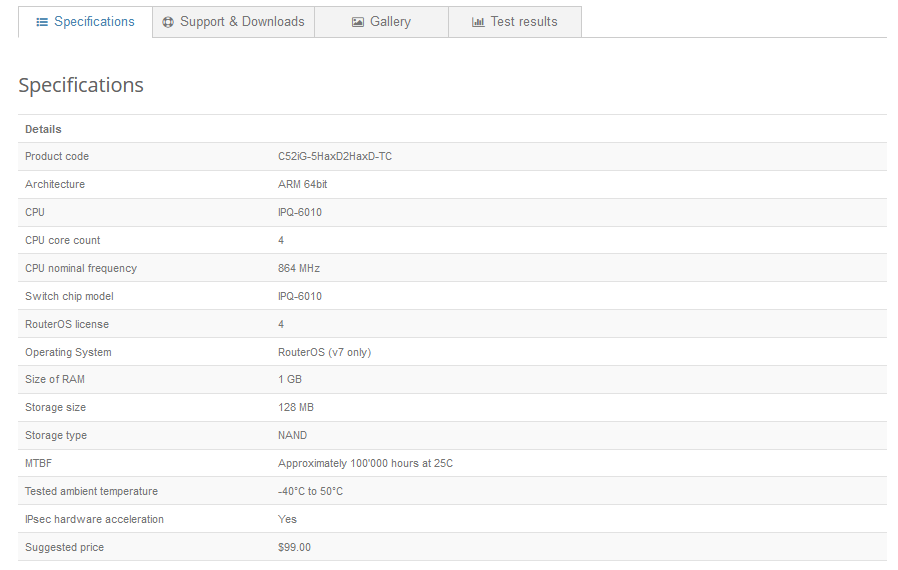 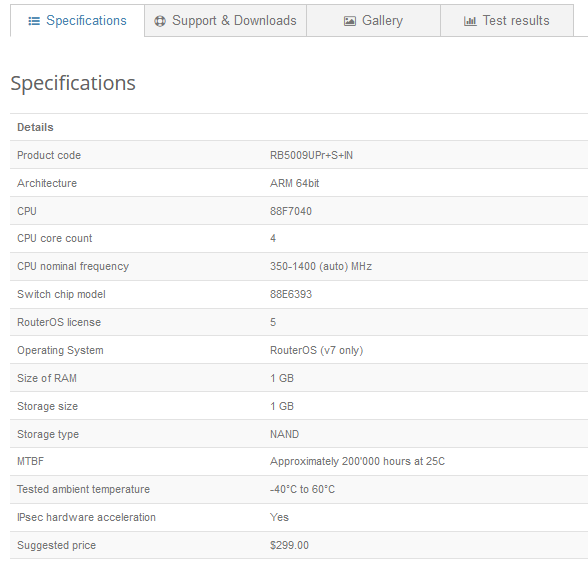 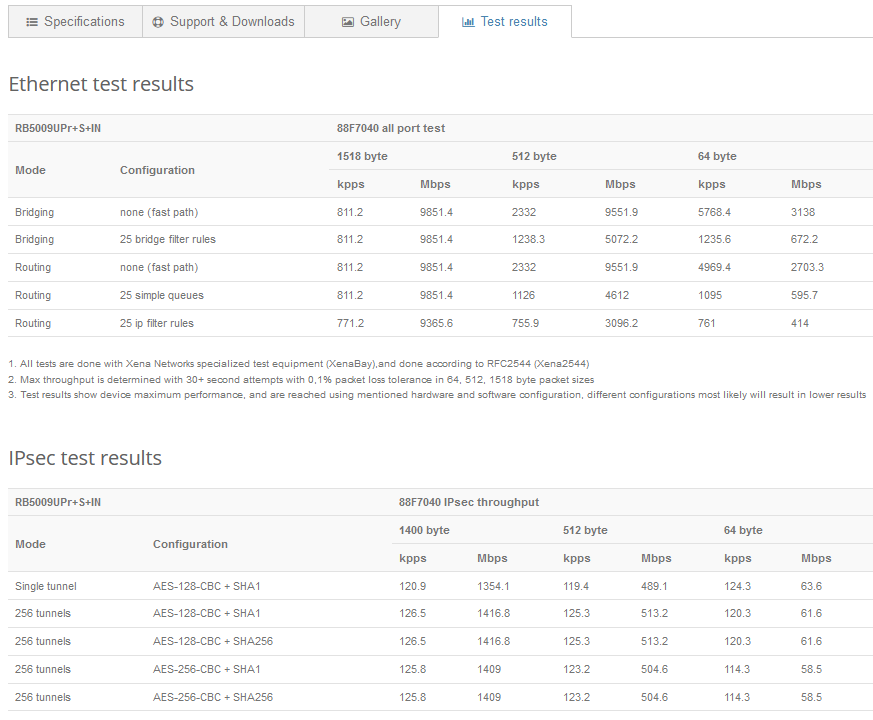 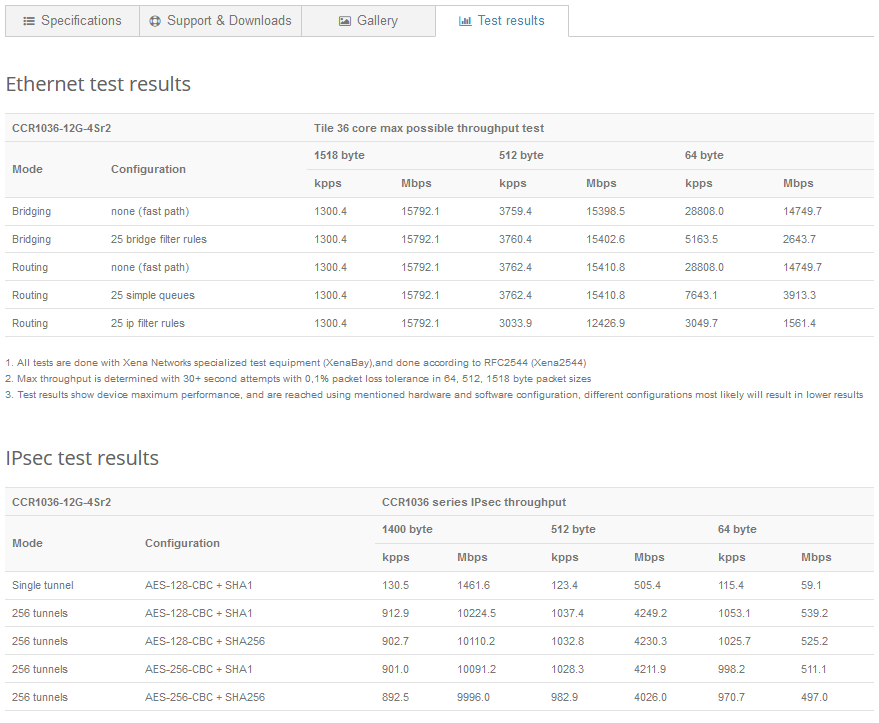 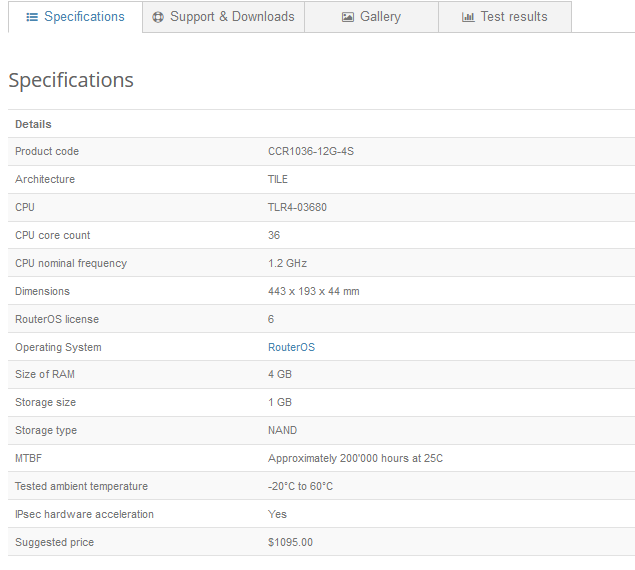 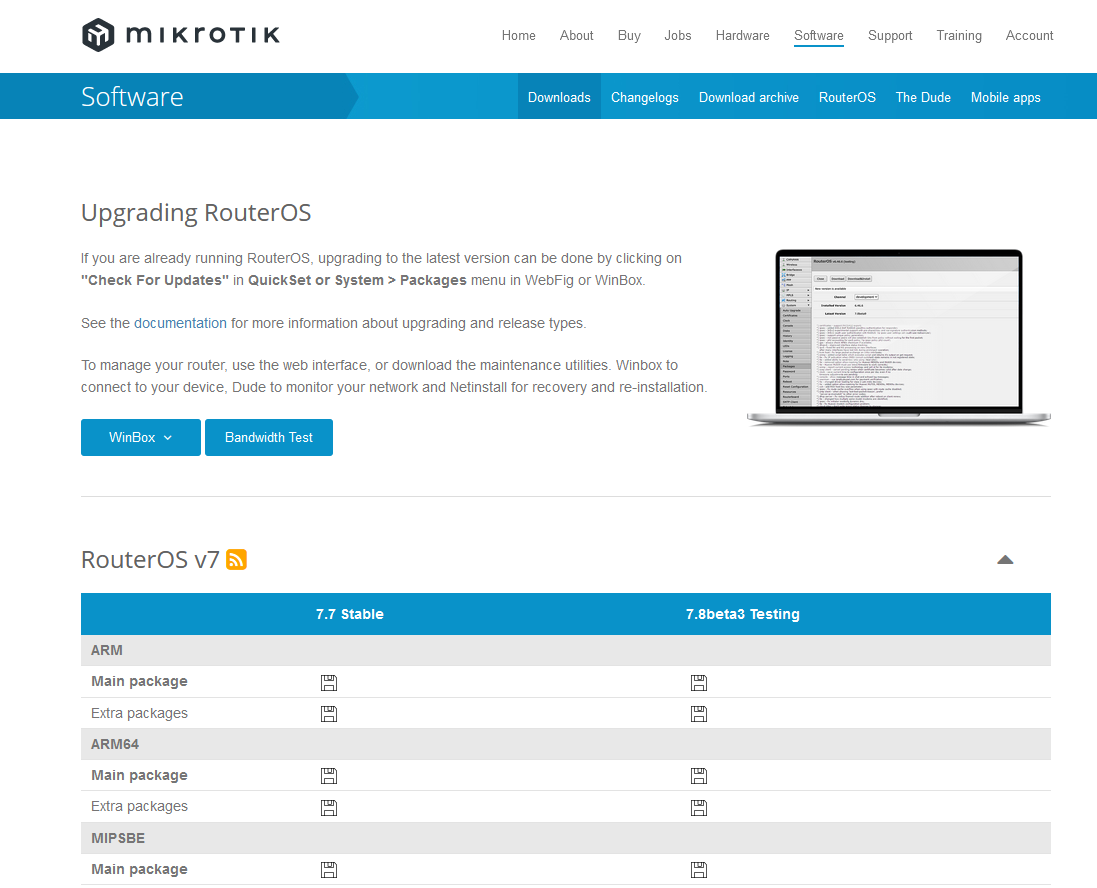 Версії (релізи, release) RouterOS
Робота з RouterOS в консолі

Консоль використовується для доступу до функцій конфігурації та керування маршрутизатором MikroTik за допомогою текстових терміналів, віддалено за допомогою послідовного порту, telnet, SSH або екрана консолі в Winbox, або безпосередньо за допомогою монітора та клавіатури.








Консоль також використовується для написання скриптів
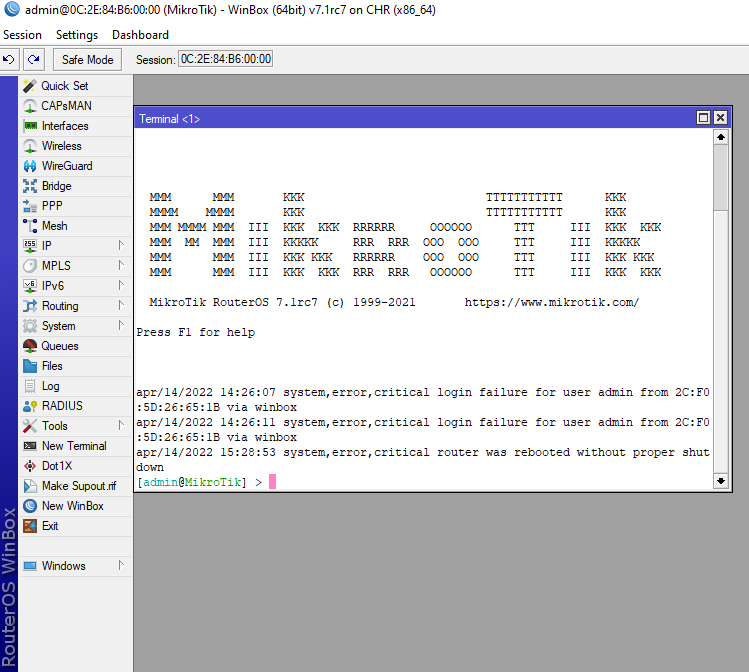 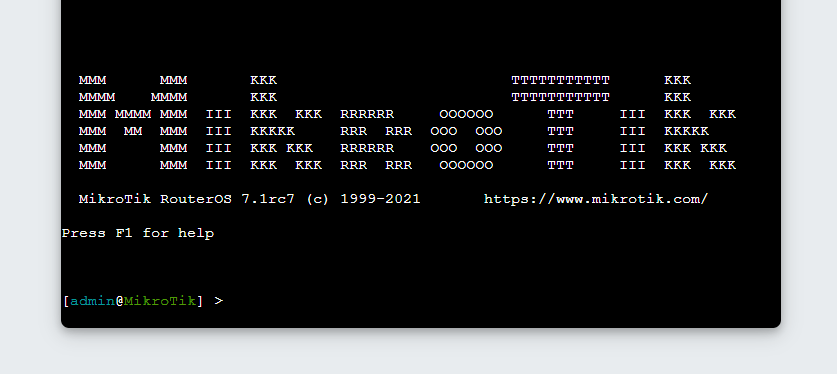 Ієрархія 

Консоль дозволяє налаштувати параметри маршрутизатора за допомогою текстових команд. Оскільки доступних команд багато, вони розділені на групи, організовані у вигляді ієрархічних рівнів меню. Назва рівня меню відображає інформацію про конфігурацію, доступну у відповідному розділі, напр /ip hotspot.
Наприклад, ви можете задати команду /ip route print:
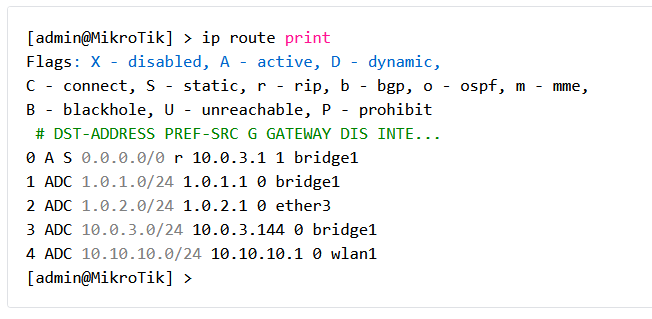 Замість того, щоб вводити /ip route перед кожною командою, шлях можна ввести лише один раз, щоб перейти до цієї конкретної гілки ієрархії меню. Таким чином, наведений вище приклад також можна виконати так:
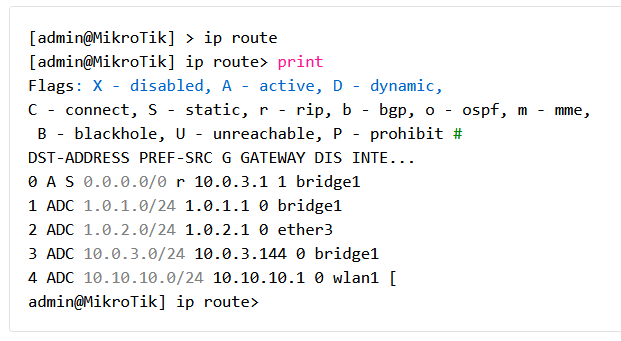 Зверніть увагу, що підказка змінюється, щоб відобразити, де ви зараз знаходитесь в ієрархії меню. Щоб знову перейти на верхній рівень, введіть "/"
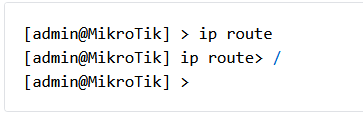 Щоб перейти на один командний рівень вгору, введіть «..»



Ви також можете використовувати / і .. для виконання команд з інших рівнів меню без зміни поточного рівня:
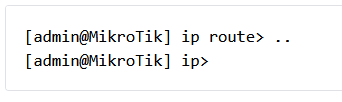 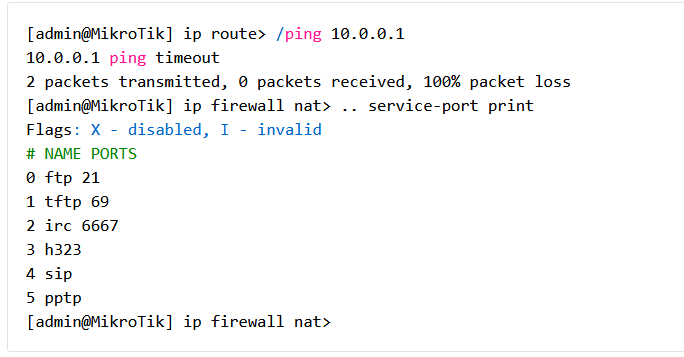 Для переміщення ієрархічною структурою у зворотному напрямку на один рівень необхідно вказати ..




Для переміщення ієрархічною структурою у зворотному напрямку більш ніж на один рівень необхідно вказати блоки з двох точок (..) кілька разів. Між різними блоками повинні стояти знаки пропуску. Кількість блоків має відповідати кількості рівнів, на які необхідно зробити перехід назад.
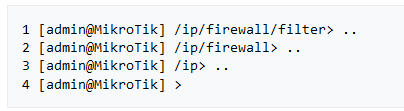 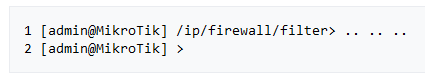 Щоб дізнатись які команди можна ввести натисніть F1
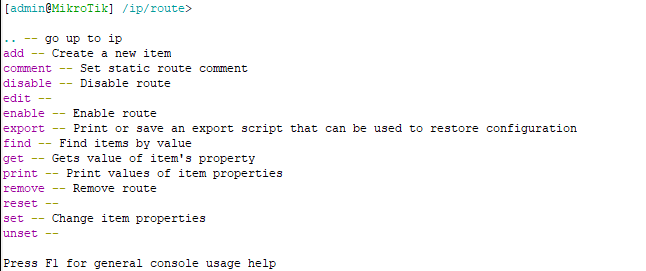 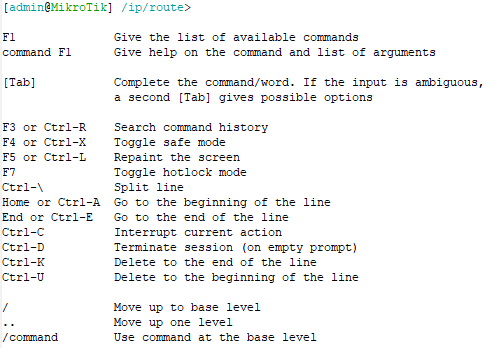 Після другого натиснення F1 виведеться 
справка по використанню інших комбінацій клавіш
Різниця між командними рядками RouterOSv6 та RouterOSv7 
Командні рядки RouterOSv6 та RouterOSv7 ідентичні. Єдина різниця полягає у форматі запису шляху. У RouterOSv6 при вказівці шляху різні ієрархічні рівні поділяються пробілами, а RouterOSv7 – за допомогою слеша (/). Різниця стосується лише вказівки шляху. Самі команди записуються однаково обох версіях операційної системи. 
Приклад вказівки шляху та створення правила брандмауера RouterOSv6:



Приклад вказівки шляху та створення правила брандмауера RouterOSv7:
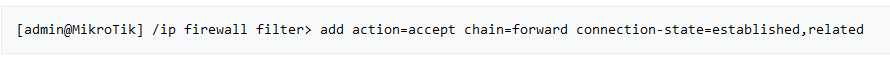 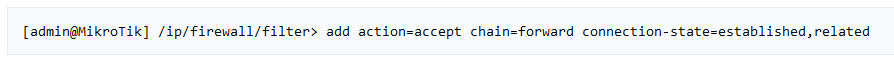 Назви та номери сутностей 
Багато рівнів команд працюють з масивами елементів: інтерфейси, маршрути, користувачі тощо. Такі масиви відображаються у схожих списках. Усі елементи в списку мають номер елемента, за яким слідують прапорці та значення параметрів. Щоб змінити властивості елемента, вам потрібно скористатися командою set і вказати назву або номер елемента.

Назви предметів 
Деякі списки мають пункти з певними іменами, призначеними кожному з них. Прикладом є рівні  interface або user. Там ви можете використовувати назви елементів замість номерів елементів. 
Вам не потрібно використовувати команду print, перш ніж отримати доступ до елементів за їх іменами, які, на відміну від номерів, не призначаються консоллю внутрішньо, а є властивостями елементів. Таким чином, вони не зміняться самі по собі. Однак можливі всілякі незрозумілі ситуації, коли кілька користувачів одночасно змінюють конфігурацію маршрутизатора. Як правило, назви елементів є більш «стабільнішими», ніж цифри, а також більш інформативними, тому при написанні консольних скриптів слід віддавати перевагу їм, а не числам.
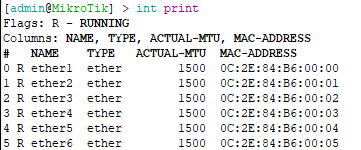 Номери елементів
Номери позицій виводяться командою print і не є постійними - можливо, що дві послідовні команди друку виведуть елементи по-різному. Але результати останніх команд print запам’ятовуються, і, таким чином, після призначення номери елементів можна використовувати навіть після операцій add, remove і move. 
Номери елементів призначаються для кожного сеансу, вони залишаться незмінними, поки ви не вийдете з консолі або доки не буде виконана наступна команда друку.
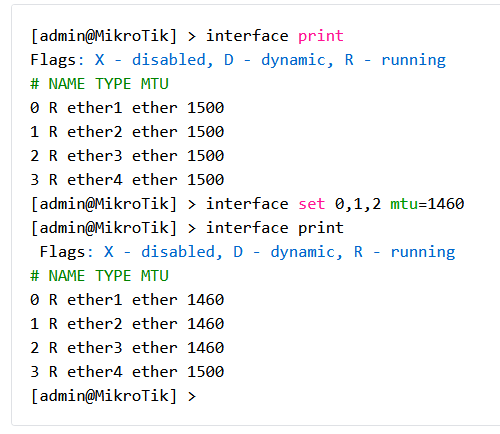 Крім того, номери призначаються окремо для кожного елемента списку, тому ip address print не змінить нумерацію списку інтерфейсів. Починаючи з версії 3, можна використовувати номери позицій без виконання команди друку. Номери будуть призначені так само, як якщо б була виконана команда print. Майже скрізь, де можна написати номер предмета, можна також написати список цих номерів.
Автодоповнення
У консолі є дві функції, які допомагають вводити команди набагато швидше та простіше: завершення клавіші [Tab] та скорочення назв команд. Завершення працюють так само, як і оболонка bash в UNIX. Якщо натиснути клавішу [Tab] після частини слова, консоль намагається знайти команду в поточному контексті, що починається з цього слова. Якщо є лише одна відповідність, вона автоматично додається, а потім пробіл:
/inte[Tab]_   перетворюється в  /interface _

Якщо є більше одного збігу, але всі вони мають спільний початок, який довший за те, що ви ввели, тоді слово доповнюється до цієї спільної частини, і пробіл не додається:

/interface set e[Tab]_   перетворюється в    /interface set ether_

Якщо ви ввели лише загальну частину, одноразове натискання клавіші табуляції не має ефекту. Однак при другому натисканні на нього відображаються всі можливі доробки в компактному вигляді:
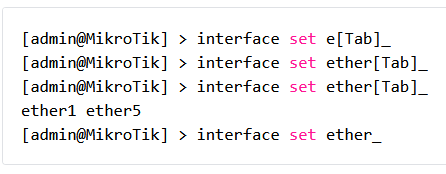 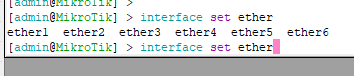 Клавішу [Tab] можна використовувати майже в будь-якому контексті, де консоль може мати уявлення про можливі значення - назви команд, імена аргументів, аргументи, які мають лише кілька можливих значень (наприклад, назви елементів у деяких списках або ім'я протоколу в брандмауері і правила NAT). Ви не можете заповнювати числа, IP-адреси та подібні значення.
Інший спосіб натискати менше клавіш під час введення тексту — скорочувати назви команд і аргументів. Ви можете ввести лише початок імені команди, і, якщо воно не є двозначним, консоль прийме його як повне ім'я. Тож набравши:


Те ж саме, що набрати


Можна завершити не тільки початок, але й будь-який відмітний підрядок імені: якщо немає точного збігу, консоль починає шукати слова, рядок яких заповнюють як перші літери назви кількох слів, або які просто містять літери цього рядка в тому ж порядку. Якщо знайдено одне таке слово, воно заповнюється на місці курсору. Наприклад:
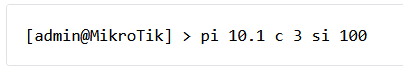 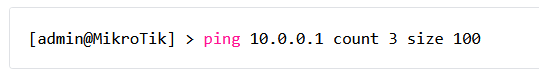 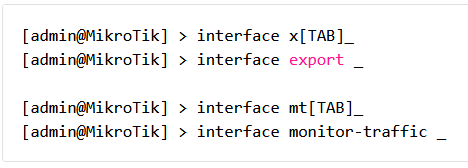 Клавіша Tab
Після першого натискання на Tab у консолі буде виведено список доступних команд із "основного" списку. У наведеному нижче прикладі показано список команд, доступних з кореня.





Після другого натискання Tab у консолі буде виведено список доступних команд для вбудованої скриптової мови. У наведеному нижче прикладі показано список команд скриптової мови, які доступні з кореня.
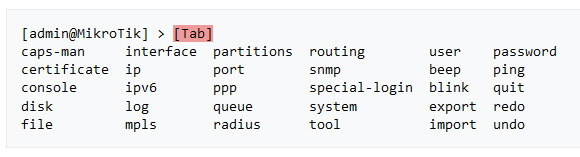 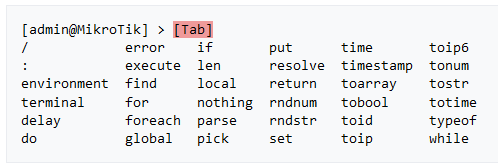 У наведеному нижче прикладі показано список команд із "основного" списку, які доступні з розділу /ip/firewall/filter.



У наведеному нижче прикладі показано список команд з "основного" списку, доступних для команди add з розділу /ip/firewall/filter.
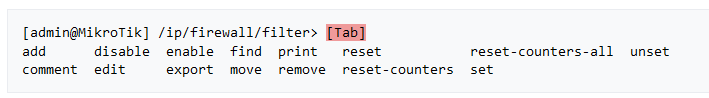 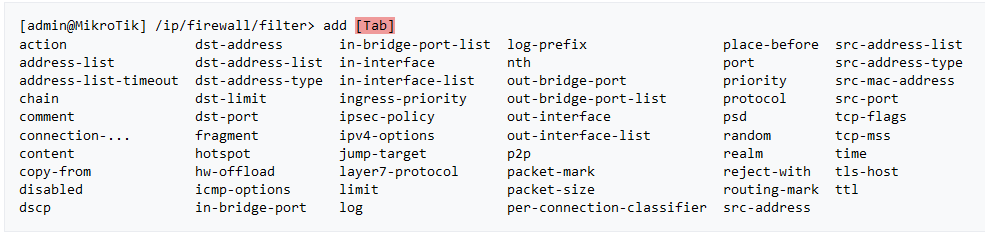 Загальні команди
Є деякі команди, загальні майже для всіх рівнів меню, а саме : print, set, remove, add, find, get, export, enable, disable, comment, move. Ці команди мають схожу поведінку на різних рівнях меню.
add - ця команда зазвичай має всі ті самі аргументи, що й set, за винятком аргументу номера елемента. Він додає новий елемент із зазначеними вами значеннями, зазвичай в кінці списку елементів, у місцях, де порядок елементів є відповідним. Є деякі обов’язкові властивості, які ви повинні надати, наприклад інтерфейс для нової адреси, тоді як інші властивості мають значення за замовчуванням, якщо ви їх не вкажете явно.
Загальні параметри
copy-from - копіює наявний елемент. Він приймає значення за замовчуванням властивостей нового елемента з іншого елемента. Якщо ви не хочете робити точну копію, ви можете вказати нові значення для деяких властивостей. Під час копіювання елементів, які мають імена, зазвичай доведеться дати нове ім’я копії
place-before - розміщує новий елемент перед наявним елементом із зазначеною позицією. Таким чином, вам не потрібно використовувати команду переміщення після додавання елемента до списку. 
disabled - керує вимкненим/увімкненим станом щойно доданого елемента(-ів) 
comment - містить опис щойно створеного елемента
Повертає значення
Команда add повертає внутрішній номер доданого елемента 
edit - ця команда пов'язана з командою set. Її можна використовувати для редагування значень властивостей, які містять велику кількість тексту, наприклад сценаріїв, але він працює з усіма властивостями, які можна редагувати. Залежно від можливостей терміналу для редагування значення вказаної властивості запускається або повноекранний редактор, або однорядковий редактор.
find - команда find має ті ж аргументи, що і set, плюс аргументи-прапорці як disabled чи active що приймають значення yes або no в залежності від значення прапорця. Щоб побачити всі прапори та їх назви, подивіться у верхній частині виводу команди print. Команда find повертає внутрішні номери всіх елементів, які мають такі ж значення аргументів, як зазначено..
  move - змінює порядок елементів в списку.
         Параметри
перший аргумент визначає елементи, які переміщуються.
другий аргумент визначає елемент, перед яким розташовувати всі елементи, що переміщуються (вони розміщуються в кінці списку, якщо другий аргумент не використовується).

  print - показує всю інформацію, доступну з певного рівня команди. Таким чином, /system clock print показує системну дату і час, /ip route print  показує всі маршрути тощо. Якщо є список елементів на поточному рівні, і вони не доступні лише для читання, тобто ви можете змінити/видалити їх (приклад read -єдиний список елементів – це /системна історія, яка показує історію виконаних дій), тоді команда print також призначає номери, які використовуються всіма командами, які працюють з елементами в цьому списку. 
        Параметри
from - показувати лише вказані елементи в тому ж порядку, в якому вони подані. 
where - показувати лише елементи, які відповідають заданим критеріям. Синтаксис параметра where схожий на команду find.
 brief - змушує команду друку використовувати табличну форму виводу 
detail - змушує команду друку використовувати форму виводу property=value 
count-only - показує кількість елементів 
file - друкує вміст певного підменю у файл на маршрутизаторі. 
interval - оновлює вихідні дані команди друку кожні секунди інтервалу. 
oid - друкує значення OID для властивостей, які доступні через SNMP 
without-paging - друкує результат без зупинки після кожного перегляду екрана.
remowe - видаляє вказані елементи зі списку. 
set - дозволяє змінювати значення загальних параметрів або параметрів елемента. Команда set має аргументи з іменами, що відповідають значенням, які ви можете змінити. Використовувати ? або подвійну [Tab], щоб побачити список усіх аргументів. Якщо на цьому командному рівні є список елементів, то set має один аргумент дії, який приймає кількість елемента (або список чисел), який ви хочете налаштувати. Ця команда нічого не повертає.

Ви можете комбінувати команди, ось два варіанти однієї команди, які поміщатимуть новий запис фільтра брандмауера, переглянувши коментар:

/ip firewall/filter/add chain=forward place-before=[find where comment=CommentX]/ip/firewall/filter/add chain=forward place-before="CommentX"
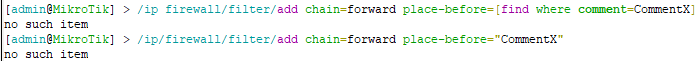 Комбінації клавіш та функціональні клавіші 
Переміщення курсору 
У консолі MikroTik RouterOS в межах рядка можна переміщувати курсор такими способами: 
Ctrl-\ – розбиття рядка на два окремі рядки у місці розташування курсору з наступним відображенням другого з двох рядків.
 Ctrl+B або ← – переміщення курсору на один знак.
 Ctrl+F або → – переміщення курсору на один знак уперед. 
Ctrl+A або клавіша Home – переміщення курсору на початок рядка. 
Ctrl+E або клавіша End – переміщення курсору до кінця рядка. 
Маніпуляції з текстом 
У командному рядку MikroTik RouterOS маніпуляції з текстом можна виконувати такими способами: 
Ctrl+C – скопіювати виділений текст. 
Ctrl+V – вставити виділений текст. 
Ctrl+K – видалити всі знаки, починаючи зі знака, на якому знаходиться курсор, і до кінця рядка. 
Ctrl+U – видалити всі знаки від початку рядка і до знака, на якому знаходиться курсор, не рахуючи самого цього знака. 
Delete – видалити знак, де знаходиться курсор. 
Ctrl+H або клавіша Backspace – видалити знак перед курсором та посунути курсор на один знак.
Нижче наведено інші можливості консолі MikroTik, які не були перераховані раніше: 
Ctrl+C – перервати виконання команди. 
Ctrl+D – завершити сесію та вийти з консолі (поле введення має бути порожнім). 
Ctrl+L чи F5 – очистити екран. 
Ctrl+R або F3 – пошук історії введених команд. 
Ctrl+X або F4 – активація/деактивація безпечного режиму. 
Ctrl+P або ↑ – переміщення назад з історії команд. 
Ctrl+N чи ↓ – переміщення вперед з історії команд. 

Функціональні клавіші 
F1 – контекстно орієнтована допомога. 
F2 – не використовується. 
F3 – пошук історії введених команд. 
F4 – активація/деактивація безпечного режиму. 
F5 – очистити екран. 
F6 – перемикання між вікнами WinBox.
 F7 – активація/деактивація режиму Hot Lock. 
F8 – F12 – не використовуються.
Режими 
Консольний рядковий редактор працює в багаторядковому або однорядковому режимі. У багаторядковому режимі рядковий редактор відображає повний рядок введення, навіть якщо він довший за рядок одного терміналу. Він також використовує повноекранний редактор для редагування великих текстових значень, таких як сценарії. У однорядковому режимі лише один термінальний рядок використовується для редагування рядка, а довгі рядки відображаються зрізаними навколо курсору. У цьому режимі не використовується повноекранний редактор. Вибір режимів залежить від виявлених можливостей термінала.

Безпечний режим (Safe Mode)
Іноді можна змінити конфігурацію маршрутизатора таким чином, щоб зробити маршрутизатор недоступним (за винятком локальної консолі). Зазвичай це робиться випадково, але немає можливості скасувати останню зміну, коли підключення до маршрутизатора вже розірвано. Для мінімізації такого ризику можна використовувати безпечний режим. У безпечний режим можна ввійти, натиснувши [CTRL]+[X]. Щоб зберегти зміни та вийти з безпечного режиму, знову натисніть [CTRL]+[X]. Щоб вийти без збереження внесених змін, натисніть [CTRL]+[D]
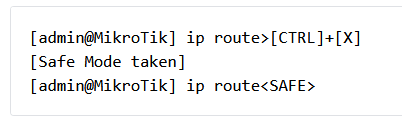 Відображається повідомлення «Safe Mode taken» і запропонують зміни, щоб відобразити, що сеанс тепер перебуває в безпечному режимі. Усі зміни конфігурації, внесені (також з інших сеансів входу), коли маршрутизатор перебуває в безпечному режимі, автоматично скасовуються, якщо сеанс безпечного режиму завершується ненормально. Ви можете побачити всі такі зміни, які будуть автоматично скасовані з тегом F в історії системи:
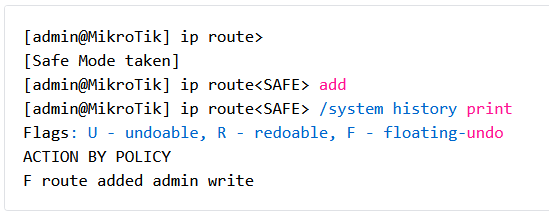 Тепер, якщо з’єднання telnet (або термінал winbox) буде розірвано, то через деякий час (тайм-аут TCP становить 9 хвилин) усі зміни, внесені в безпечному режимі, будуть скасовані. Вихід із сеансу за допомогою [Ctrl]+[D] також скасовує всі зміни безпечного режиму, а / — ні. 
Якщо інший користувач намагається увійти в безпечний режим, він отримує таке повідомлення:



[u] - скасовує всі зміни безпечного режиму та переводить поточний сеанс у безпечний режим. 
[r] - зберігає всі поточні зміни безпечного режиму та переводить поточний сеанс у безпечний режим. 
Попередній власник безпечного режиму сповіщається про це:



[d] - залишає все як є.
Якщо в безпечному режимі внесено забагато змін, а в історії немає місця для їх усіх (наразі історія зберігає до 100 останніх дій), сеанс автоматично виводиться з безпечного режиму, жодні зміни не скасовуються автоматично. Таким чином, найкраще змінювати конфігурацію невеликими кроками, перебуваючи в безпечному режимі. Двічі натиснувши [Ctrl]+[X] – це простий спосіб очистити список дій у безпечному режимі.
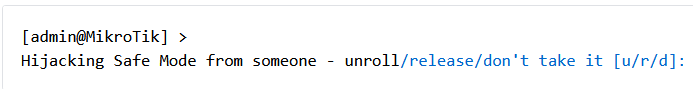 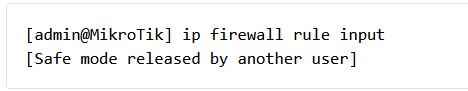 Режим HotLock 
Коли ввімкнено режим HotLock, команди будуть автоматично заповнені. Щоб увійти/вийти з режиму HotLock, натисніть [CTRL]+[V].



Подвійний >> означає, що режим HotLock увімкнено. Наприклад, якщо ви введете  /in e, воно буде автоматично заповнено до


Меню Quick Help
Клавіша F6 відкриває меню в нижній частині терміналу, яке показує поширені комбінації клавіш та їх використання.
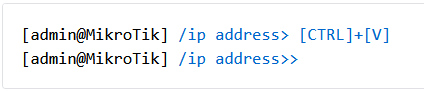 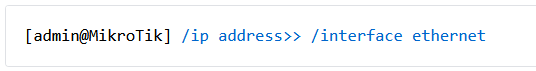 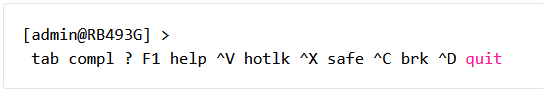 Приклади типових дій
Робота з користувачами
Додавання нового користувача: 
user add name=user password=12345 group=full 

Видалення користувача: 
user disable admin 

Переглянути користувачів: 
user print
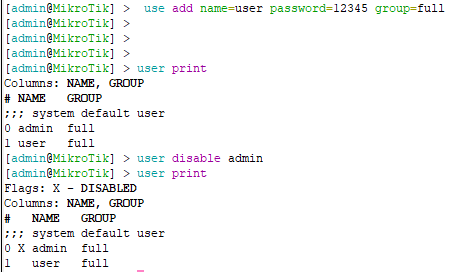 Інтерфейси
Перегляд інтерфейсів:                     interface print 
Вимкнути/Ввімкнути інтерфейс:  interface set disabled=yes numbers=x    де x — # номер інтерфейса з print 
Призначення інтерфейсу ІР адреси:       ip address add address=10.0.0.1/24 interface=ether1 
Перегляд ІР адрес:         ip address print 
Зміна MTU інтерфейсів:       interface set 0,1,2 mtu=1500 
Встановлення шлюзу за замовчуванням:    ip route add gateway=10.0.0.100 
Перегляд ARP Table (show arp в cisco): ip arp print 
Перегляд MAC Address Table (show mac address-table): interface bridge host print 
Зміна mac-адреси інтерфейсу: /interface ethernet set ether1 mac-address=00:00:00:00:00:00 
Скидання mac-адреси інтерфейсу: /interface ethernet reset-mac ether1 
Перегляд таблиць маршрутизації (show ip route в cisco): ip route print 
Подивитись маршрут на визначену адресу  (show ip route 10.0.0.100 в cisco):  ip route check 10.0.0.100
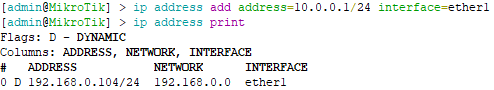 DNS
Перегляд DNS параметрів: ip dns print 

Встановлення первинного і вторинного DNS серверів: 
ip dns set primary-dns=192.168.10.3 secondary-dns=8.8.8.8 allow-remote-requests=yes

TIME
Встановлення часового поячу: system clock set time-zone=+3 

Встановлення ip адреси ntp серверу з яким буде звірятися час: 
system ntp client set enabled=yes primary-ntp=192.168.10.3 

Перегляд часу: /system clock print
FIREWALL
Закриваємо внутрішню мережу WAN порту: 
ip firewall nat add chain=srcnat action=masquerade out-interface=інтерфейс провайдера

Перегляд правил: ip firewall filter print 

Обмеження кількості з’єднаннь з одного IP: 
/ip firewall rule forward add protocol=tcp tcp -options=syn-only connection-limit=10 action=drop 

Блокування всіх TCP пакетів, що йдуть на порт 135: 
/ip firewall rule forward add dst -port=135 protocol=tcp action=drop 

Прокидання 80 порта назовні:
 /ip firewall dst-nat add action=nat protocol=tcp dst-address=10.0.0.100/24:80 to-dst-address=внутрішня адреса сервера
SYSTEM
Переглянути аптайм: /system resource print  
Перегляд стандартних налаштувань: /system default-configuration print 
Скидання налаштувань: /system reset-configuration 
Перегляд історії: /system history print
Перегляд служб: /ip service print

Переглянути OSPF Neighbour (show ip ospf neighbor в cisco) /routing ospf neighbor print
Базове налаштування роутера Mikrotik
1.Підключення через WinBox. 
1. Запуск Winbox. 
2. Натискаємо на вкладку Neighbors. 
3. Обираємо MAC-адресу потрібного роутера. 
4. Вводимо логін і пароль (за замовчуванням admin, пароль відсутній). 
5. Натискаємо кнопку "Connect".
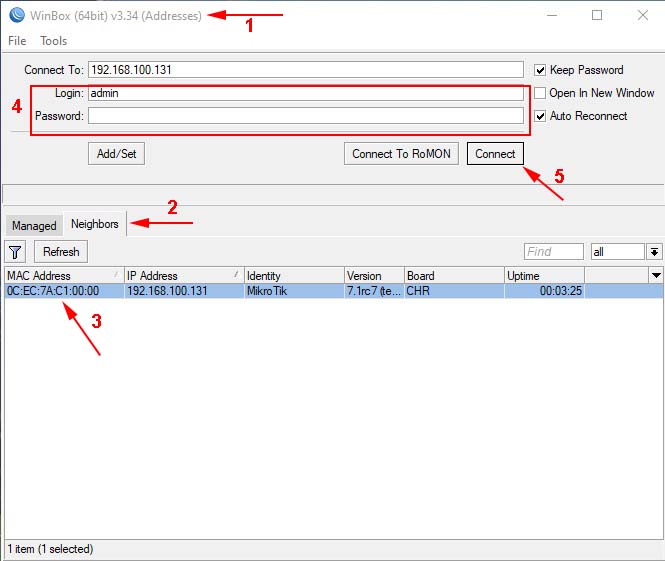 2.Скидання конфігурації. 
1.Натискаємо System у бічному меню. 
2.З випадаючого меню обираємо пункт Reset Configuration. 
3.В вікні відзначаємо галочкою No Dеfault Configuration (для скидання дефолтної конфігурації). 
4. Натискаємо кнопку Reset Configuration.






Через командний рядок терміналу:

!!!Видаляючи базові налаштування, видаляться параметри безпеки. Якщо роутер буде працювати шлюзом в інтернеті необхідно заново налаштувати інтерфейси доступу, облікові записи, фільтри firewall та інші налаштування безпеки. 
Далі здійснюється перепідключення.
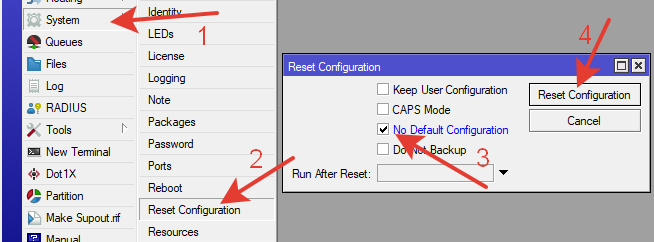 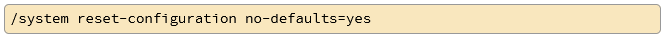 3. Створення мосту (bridge). 
Міст необхідний для роботи комутатора локальної мережі. 
1.В бічному меню вибираємо Bridge. 
2.В вікні натискаємо синій плюс. 
3. У вікні New Interface натискаємо ОК (у налаштуваннях мосту нічого не міняємо).









Через командний рядок терміналу:
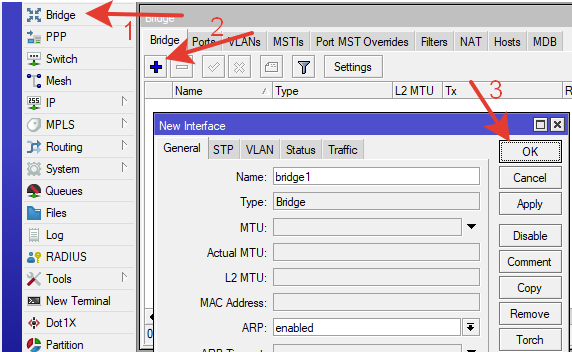 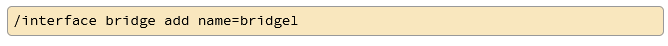 4. Додавання портів у міст.
Додаємо в міст по черзі порти ether2-4. 
1.У вікні Bridge вибираємо вкладку Ports. 
2.Натискаємо синій хрест (плюс). 
3.У вікні New Bridge Port вказуємо інтерфейс Interface: ether2 
Перевіряємо рядок Bridge: bridge1 (створений раніше міст) 
4. Натискаємо кнопку "ОК". Інші налаштування не змінюємо. Виконуємо ці дії для всіх портів (ether2, ether3, ether4 і т.д.).
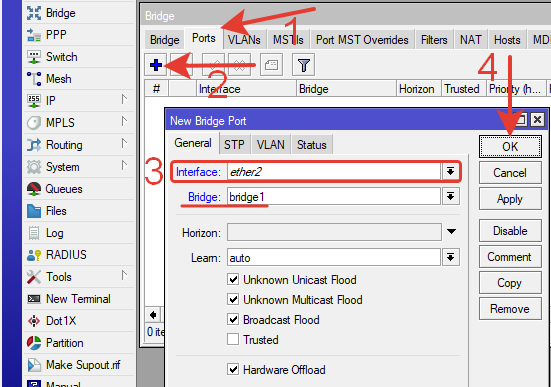 У результаті отримаємо порти об’єднані в міст, як на рисунку нижче.






Відбудеться «дисконект». Підключаємось до роутера ще раз. 
Через командний рядок терміналу:




Для роутера з wi-fi можна додати інтерфейс wlan у bridge. 
Через командний рядок терміналу:
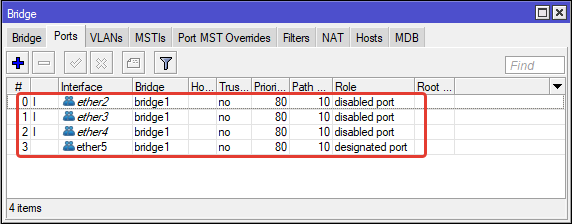 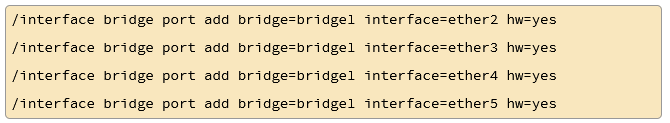 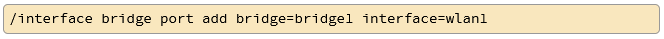 5.Призначення IP-адреси для мосту локальної мережі. 
1. В бічному меню вибираємо IP. 
2. В меню, що розкрилося, вибираємо Addresses. 
3. У вікні Adress List, що відкрилося, натискаємо синій хрест (плюс). У вікні New Address, що відкрилося, вводимо параметри: 
4. Address: 192.168.100.1/24 (/24 – це маска 255.255.255.0); 
-Network: - Вводити не треба, з'явиться автоматично; 
5.Interface: bridge1 
6. Натискаємо кнопку "ОК".
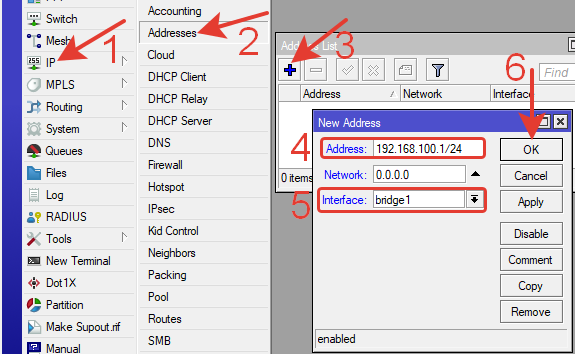 У вікні Adress List можна побачити призначену адресу.




Через командний рядок терміналу:
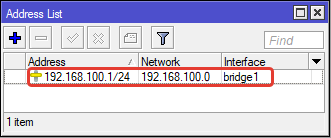 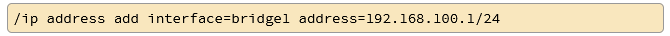 6.DHCP сервер. 
Визначаємо мережу для роботи DHCP. 
1.В бічному меню вибираємо IP. 
2.В меню, що розкрилося, вибираємо DHCP Server. 
3. Переходимо на вкладку Networks. 
4.Натискає синій хрест (плюс). У вікні DHCP Network вводимо параметри: 
5.Address: 192.168.100.0/24 
6.Gateway: 192.168.100.1 
7. Натискаємо кнопку "ОК". Інші налаштування не змінюємо.
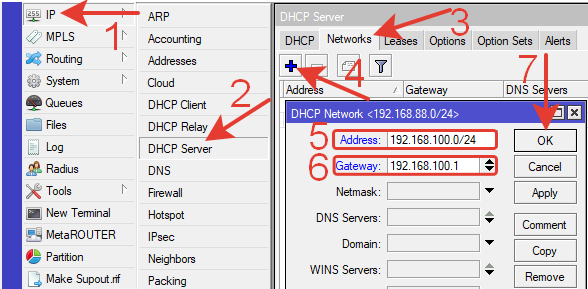 Мережа з'явиться у списку.






Через командний рядок терміналу:
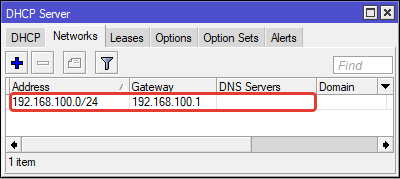 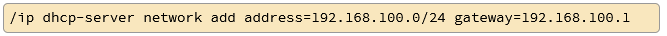 Створення пулу адрес для роботи DHCP. 
1.В бічному меню вибираємо IP. 
2.В меню, що розкрилося, вибираємо Pool. 
3.В вікні IP Pool, що відкриється, натискаємо синій плюс. У вікні NEW IP Pool вводимо параметри: 
4.Name: POOL1 
5.Addresses: 192.168.100.10-192.168.100.254 
6. Натискаємо "ОК". Інші налаштування не змінюємо.







Через командний рядок терміналу:
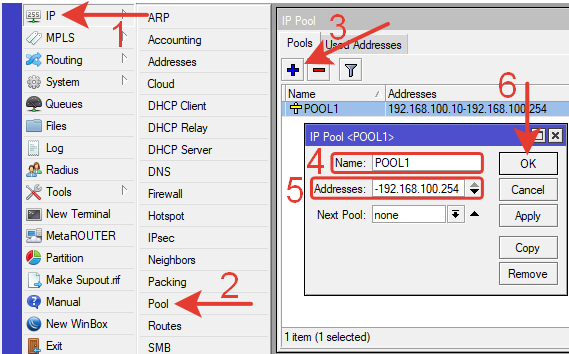 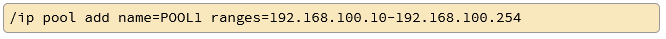 Створення сервера DHCP. 
1.В бічному меню вибираємо IP. 
2.В меню, що розкрилося, вибираємо DHCP Server. 
3.На вкладці DHCP натискаємо синій плюс. У вікні DHCP Server вводимо параметри: 
4.Name: dhcp1 
5.Interface: bridge1 
6.Address Pool: POOL1 
7. Натискаємо кнопку "ОК". 
Інші налаштування не змінюємо.
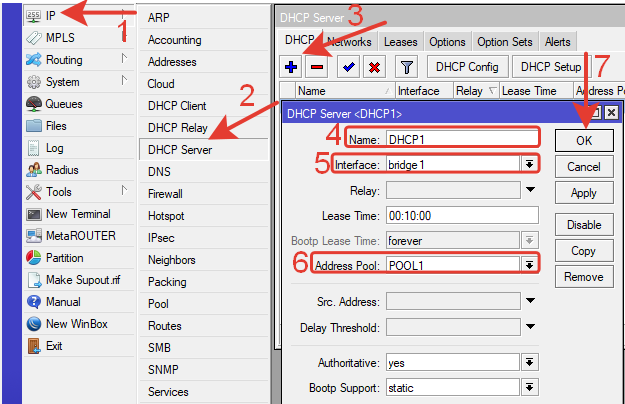 Створений сервер DHCP.





Через командний рядок терміналу:
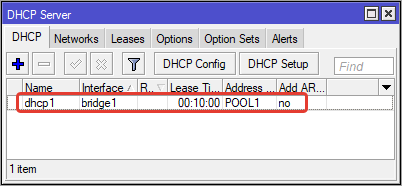 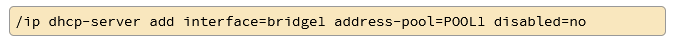 7.Отримання зовнішньої IP-адреси. 
DHCP клієнт. 
1.В бічному меню вибираємо IP. 
2.В меню, що розкрилося, вибираємо DHCP Client. 
3. Переходимо на вкладку DHCP Client. 
4. Натискаємо синій хрест (плюс). У вікні New DHCP Client вводимо параметри: 
5.Interface: ether1 
6. Натискаємо кнопку "ОК". 
Інші налаштування не змінюємо. 
Можна додати опис, натиснувши Comment. 



Через командний рядок терміналу:
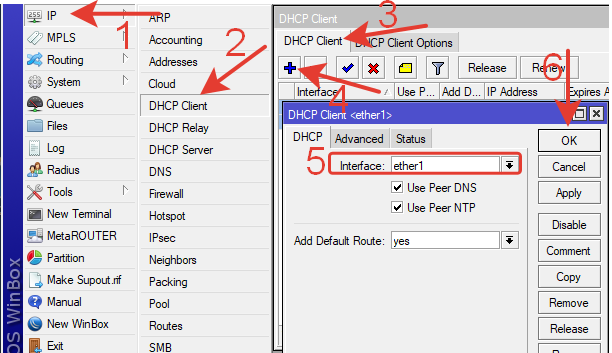 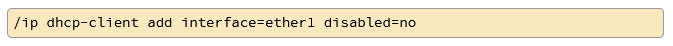 Якщо зовнішня ІР-адреса статична
IP-адресу, маску, шлюз та DNS отримуємо від провайдера. 
1.В бічному меню вибираємо IP. 
2.В меню, що розкрилося, вибираємо Addresses. 
3. У вікні Address List натискаємо синій хрест (плюс). У вікні New Address, що відкрилося, вводимо параметри: 
4.Address: 192.168.0.2/24 (зовнішня IP-адреса та маска від провайдера) 
5.Network: 192.168.0.0 (мережа провайдера) 
6.Interface: ether1 (порт зовнішнього інтерфейсу) 
7. Натискаємо кнопку "ОК".
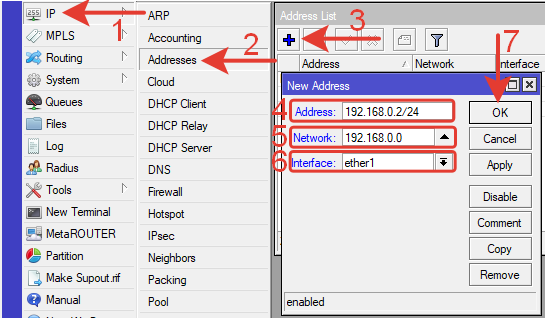 Через командний рядок терміналу:
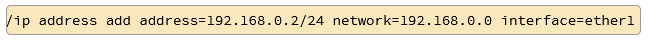 Додамо шлюз (Gateway). Він зазначається у списку статичних маршрутів.
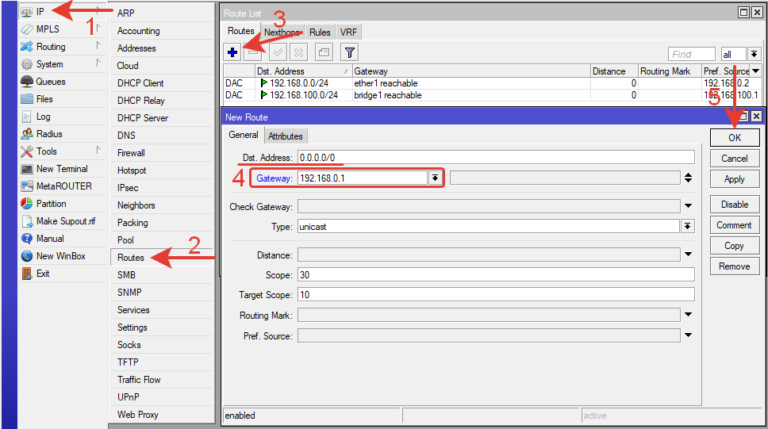 Через командний рядок терміналу:
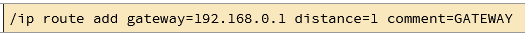 При наявності  PPPoE
IP-адресу, маску, шлюз та DNS має надати провайдер. 
У деяких випадках можливе автоматичне отримання цих параметрів. 
1.В бічному меню вибираємо Interfaces. 
2.В вікні Interface List, що відкрилося, на вкладці Interface 
натискаємо на маленький трикутник в кнопці синього хреста. 
3.В меню, що випадає, вибираємо пункт PPPoE Client.
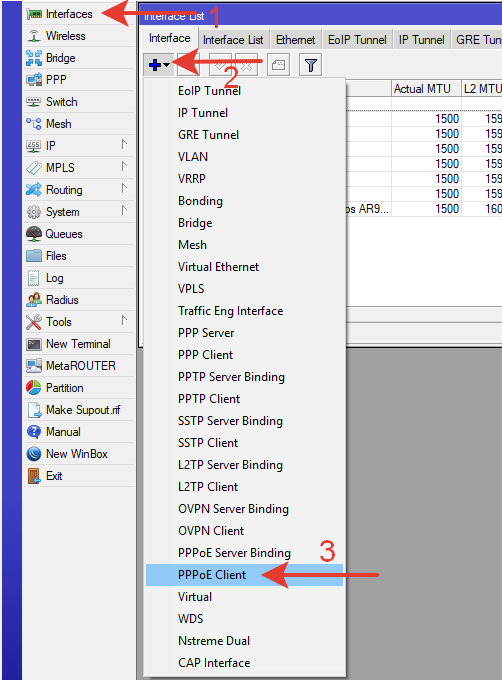 4.У вікні переходимо на вкладку General. 
5.Вводимо Name: PolyTech (будь-яке зрозуміле ім'я). 
6.Вказуємо Interface: ether1 (інтерфейс зовнішньої мережі).
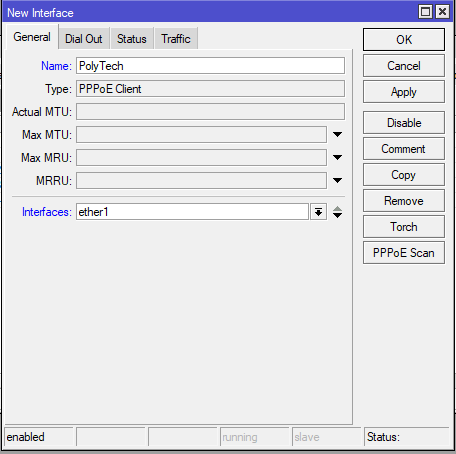 7. Переходимо на вкладку Dial Out. 
8.Вводимо користувача User: user123@ztu.edu.ua 
9.Вводимо пароль Password: 11111 
10.Визначаємо галочкою Use Peer DNS. 
11. Відзначаємо галочкою Add Default Route. 12. Натискаємо кнопку ОК.
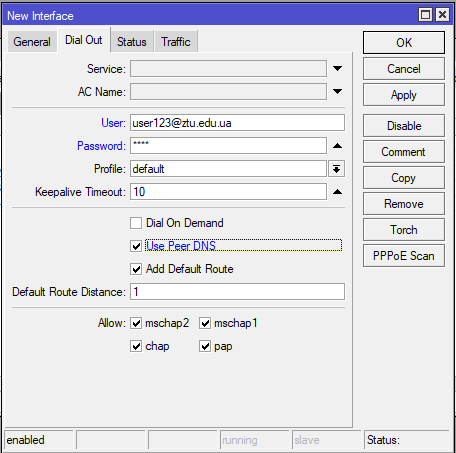 З'явиться новий інтерфейс.






Через командний рядок терміналу:

/interface pppoe-client add name=ByFly interface=ether1 user=user123@ztu.edu.ua password=11111 use-peer-dns=yes add-default-route=yes disabled=no
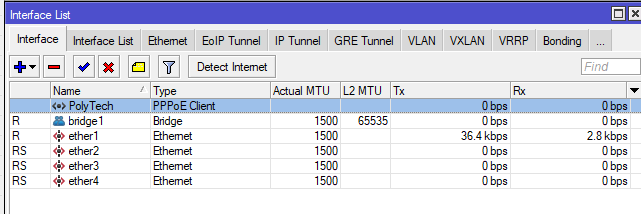 8.DNS. 
Статичний DNS. 
1.В бічному меню вибираємо IP
2.В меню, що розкрилося, вибираємо DNS. 
3.У вікні DNS Settings вказуємо Servers: 192.168.0.1 (можна вказати DNS вище роутера провайдера, або 8.8.8.8 або 1.1.1.1) 
4. Відзначаємо галочкою Allow Remote Requests. 
5. Натискаємо кнопку ОК.






Через командний рядок терміналу:
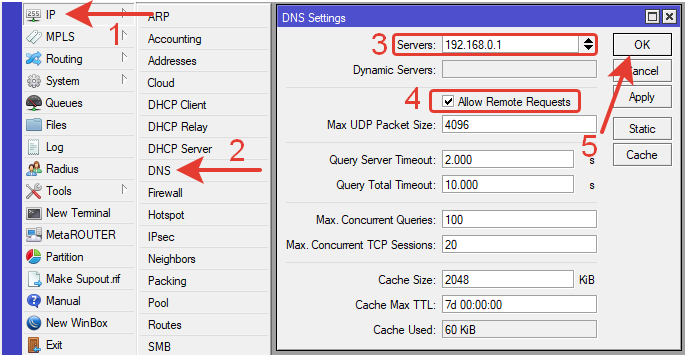 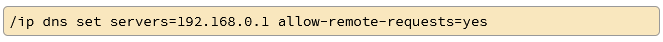 Автоматичне отримання DNS. 
При отриманні зовнішньої IP-адреси DHCP, DNS налаштується автоматично. Перевірити це можна у меню IP >> DNS.
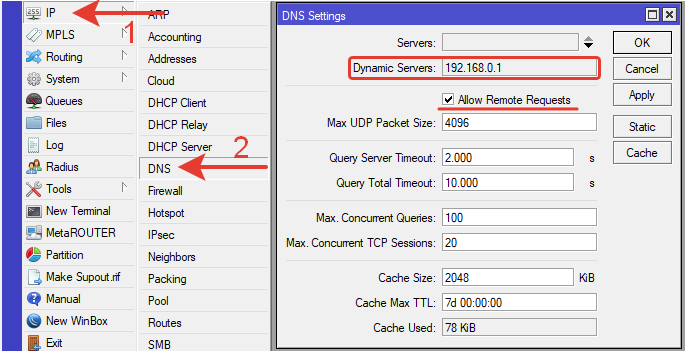 9. Створення правила NAT для доступу до Інтернету. 
1.В бічному меню вибираємо IP. 
2.В меню, що розкрилося, вибираємо Firewall. 
3.В вікні Firewall, що відкрилося, переходимо на вкладку NAT. 
4. Додаємо правило натиснувши синій плюс. У вікні NAT Rule, що відкрилося, вводимо параметри: На вкладці General: 
5.Chain: srcnat 
6.Out.Interface: ether1 
7. Натискаємо кнопку "Apply". 
8. Переходимо на вкладку Action.
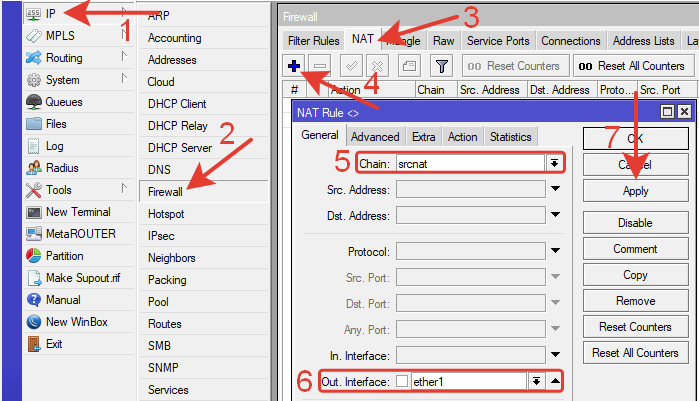 На вкладці Action: 
9.Action: masquerade 
10. Натискаємо кнопку "ОК". 
Інші налаштування не змінюємо.


В списке правил NAT появится новое правило.




Через командний рядок терміналу:


Після створення цього правила має запрацювати Інтернет.
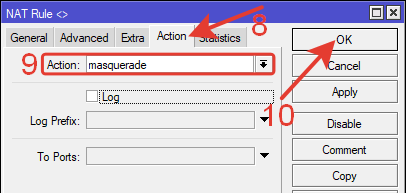 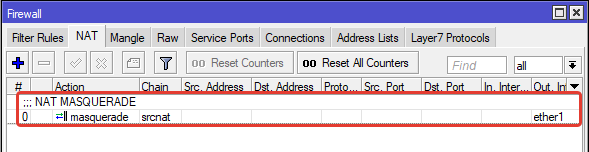 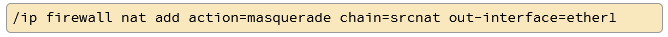 10.Для роутерів з wi-fi активація точки доступу.
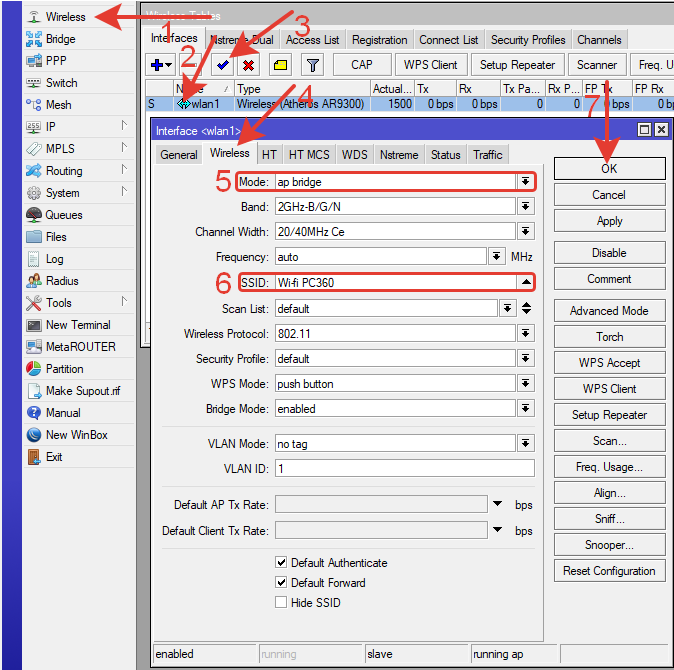 1.У бічному меню вибираємо пункт Wireless. 

2.В вікні Wireless Tables на вкладці Interfaces присутній рядок неактивного профілю wlan1. Натискаємо на неї мишкою один раз. 

3. Натискаємо синю галочку на панелі вище для активації профілю. 

4.Натискаємо двічі на рядок профілю wlan1 у вікні Interface wlan1, що відкрилося, переходимо на вкладку Wireless. 

5.Вказуємо режим Mode: ap bridge 

6.SSID: будь-яке зручне ім'я латиницею для назви точки wi-fi

7. Натискаємо кнопку "ОК" для збереження налаштувань.
8. У вікні Wireless Tables переходимо на вкладку Security Profiles. 
9.Двічі клацаємо на профіль з назвою default. У вікні Security Profile, що відкрилося, виконуємо налаштування: 
10.Mode: dynamic keys; 
11.Authentication Types: відзначаємо WPA PSK та WPA2 PSK; 
12.Вказуємо паролі для: WPA Pre-Shared Key: Password12345 (латинські цифри та літери) WPA2 PrShared Key: Password12345 (латинські цифри та літери) 
13. Натискаємо кнопку «ОК», щоб зберегти налаштування.
Через командний рядок терміналу:
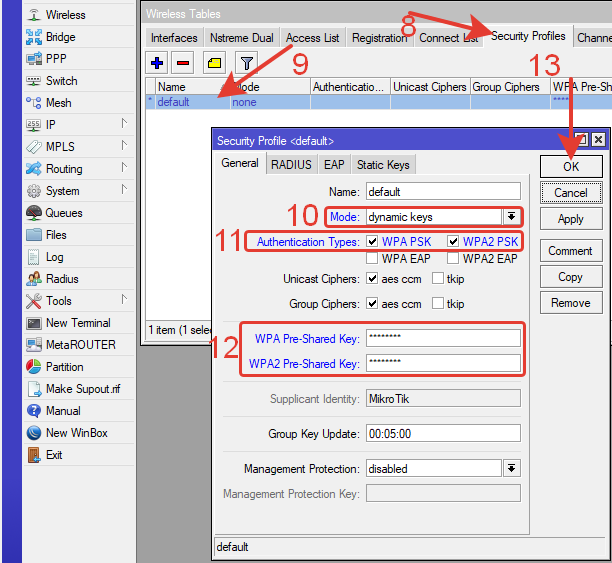 /interface wireless set [ find default-name=wlan1 ] mode=ap-bridge band=2ghz-b/g/n channel-width=20/40mhz-Ce distance=indoors frequency=auto ssid="Wi-fi PC360" wireless-protocol=802.11 disabled=no

/interface wireless security-profiles set [ find default=yes ] authentication-types=wpa-psk,wpa2-psk eap-methods="" mode=dynamic-keys supplicant-identity=MikroTik wpa-pre-shared-key=Password12345 wpa2-pre-shared-key= Password12345
Точка wi-fi запрацює
11. Правила фільтрації у Firewall. 
Правила необхідні для контролю трафіку між зовнішньою та внутрішньою мережами, а також для обмеження небажаного доступу до роутера. Усі правила з різним змістом, але з однаковим принципом додавання. 
Для додавання будь-якого правила у графічному інтерфейсі необхідно виконати послідовність дій. 
1.У бічному меню вибираємо пункт IP. 
2.У випадаючому меню вибираємо Firewall. 
3.У вікні переходимо на вкладку Filter Rules. 
4. Натискаємо синій плюс. 
5.У вікні вводимо налаштування, 
для кожного правила та призначення різні.
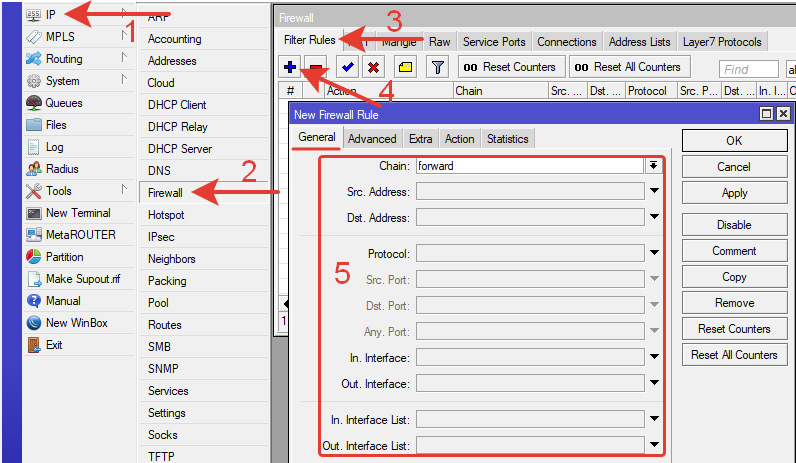 6. Переходимо на вкладку "Action". 
7.Вказуємо вид дії у полі «Action» (різне для різних правил). 
8. Натискаємо кнопку "ОК" для збереження правила.








Додати до правила опис або коментар можна натиснувши кнопку «Comment».
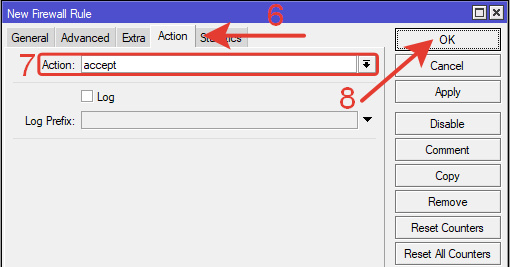 Часто в правилах потрібно вказувати статус з'єднання для пакетів, що перевіряються. Зробити це можна у нижній частині вкладки General.








Для видалення правила потрібно вибрати правило та натиснути мінус на вкладці Filter Rules.
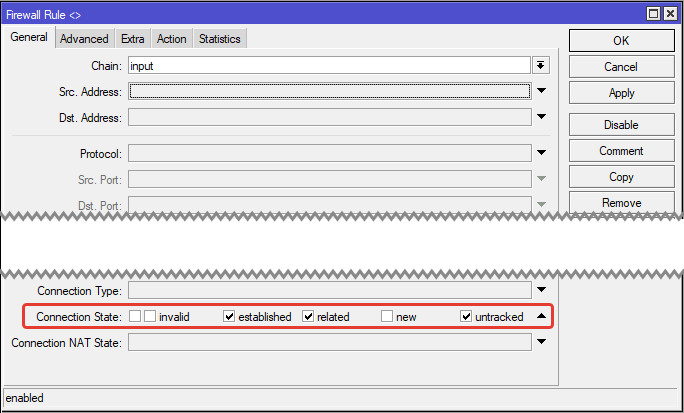 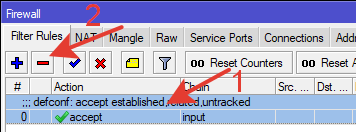 Нижче представлені правила, які MikroTik пропонує у дефолтному налаштуванні.











З цих правил прибрано 3шт., правила №5,6 (ipsec) та 7 (fasttrack). Інші цілком підходять для базового налаштування роутера.
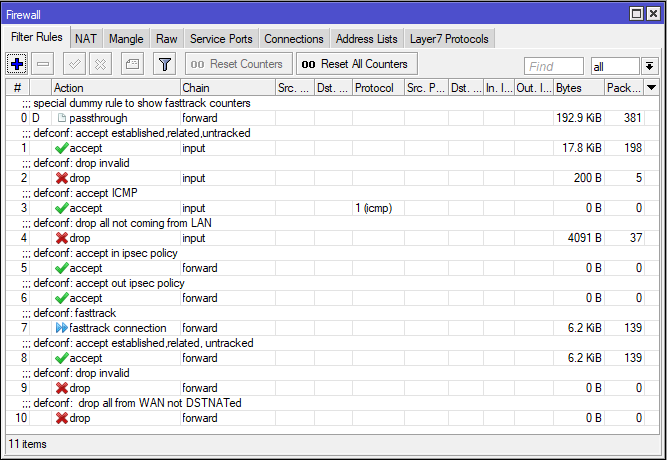 Усі правила представлені як текстових команд для компактності. Правила вхідного (input) до роутера трафіку. 

1.Правило дозволяє вхідні пакети від встановлених та пов'язаних (з раніше дозволеними) з'єднань.
/ip firewall filter add action=accept chain=input connection-state=established,related comment="RULE 1 accept established,related"

2.Правило відкидає неправильні пакети вхідного трафіку.
/ip firewall filter add action=drop chain=input connection-state=invalid comment=" RULE 2 drop invalid"

3.Правило дозволяє трафік ICMP протоколк. Використовується для Ping, Traceroute.
/ip firewall filter add action=accept chain=input protocol=icmp comment=" RULE 3 accept ICMP«
*для заборони пінгу із зовнішньої мережі в полі action потрібно вказати drop

4.Правило відкидає весь трафік, який не від інтерфейсів локальної мережі.
/ip firewall filter add action=drop chain=input in-interface=!bridge1 comment=" RULE 4 drop all not coming from LAN«
Правила транзитного трафіку. 
5.Правило дозволяє проходити трафіку для пакетів у з'єднаннях established, related, untracked
/ip firewall filter add action=accept chain=forward connection-state=established,related,untracked comment=" RULE 5 accept established,related, untracked«

6.Правило відкидає невірні пакети трафіку, що проходить.
/ip firewall filter add action=drop chain=forward connection-state=invalid comment=" RULE 6 drop invalid«

7.Правило відкидає прохідний трафік з зовнішньої мережі, що не відноситься до NAT.
/ip firewall filter add action=drop chain=forward connection-nat-state=!dstnat connection-state=new in-interface=ether1 comment=" RULE 7 drop all from WAN not DSTNATed«

У нижньому рядку потрібно розмістити правило, що забороняє все інше по входу роутера.
/ip firewall filter add action=drop chain=input in-interface=ether1 comment="FINAL RULE drop all input"
Увага! Якщо у роутері використовується не лише базове налаштування, а наприклад VPN або якісь інші зовнішні підключення, їх необхідно вказати у правилах вище останнього. Інакше невказані підключення перестануть працювати. 
При віддаленому налаштуванні роутера потрібно спочатку натиснути кнопку Safe Mode.





Якщо якесь правило відключить віддалений доступ, то при натиснутій кнопці Safe Mode через 9 хв. (TCP timeout) відбудеться скасування всіх наведених налаштувань і можна знову підключатися.
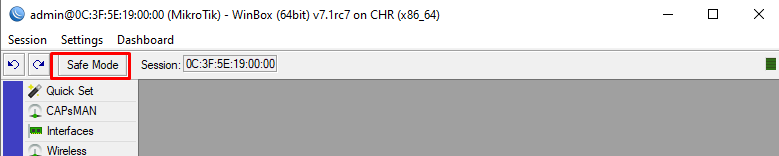 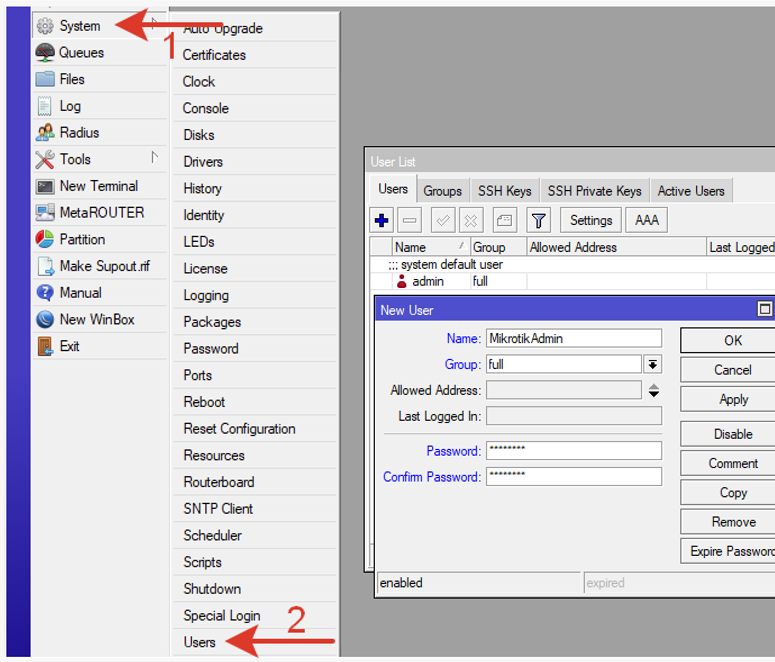 12. Створення нового облікового запису адміністратора. 
1.В бічному меню вибираємо пункт System. 
2.У випадаючому меню вибираємо Users. 
3.У вікні переходимо на вкладку Users і натискаємо синій хрест (плюс). У вікні вводимо: 
4.Name: MikrotikAdmin
5.Group: full (все дозволено) 
6.Password: (новий складний пароль) 
Confirm Password: (підтверджуємо новий пароль) (пароль повинен бути з літерами та цифрами різного регістру та спец. символами) 
7. Натискаємо кнопку OK.
Через командний рядок терміналу:
/user add name=MikrotikAdmin password=qwerty1!@ group=full:
13.Видалення облікового запису admin. 
1.В бічному меню вибираємо пункт System. 
2.У випадаючому меню вибираємо Users. 
3.Визначаємо потрібного користувача (в даному випадку admin). 
4. Натискаємо червоний мінус.

Через командний рядок терміналу:
/user remove admin
14. Інтерфейси доступу. 
Інтерфейси доступу в MikroTik необхідно заблокувати з метою безпеки. 
1.У бічному меню вибираємо пункт IP. 
2.В меню, що випадає, вибираємо Services. 
3.В вікні IP Service List, що відкрилося, вибираємо потрібний сервіс. 
4. Натискаємо червоний хрестик на верхній панелі вікна. Виконуємо ці дії для всіх сервісів, що не використовуються.
В даному випадку залишено доступ через WinBox. Всі інші послуги заблоковані. 
Через командний рядок терміналу:
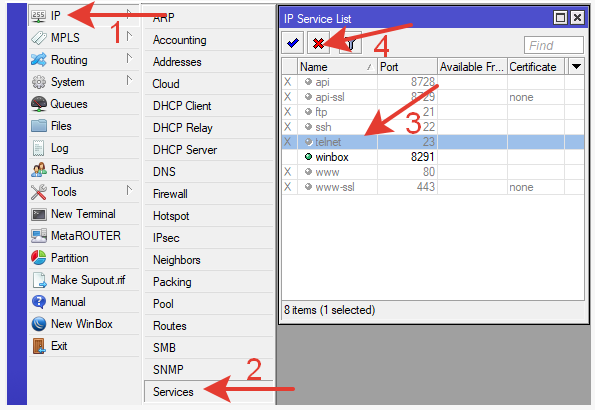 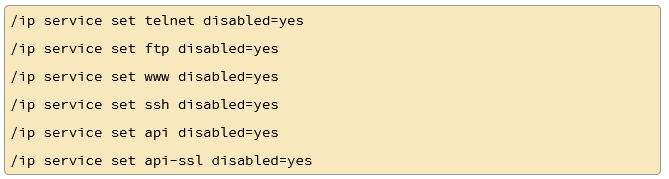 15.Налаштування дати та час. Вручну. 
1.В бічному меню вибираємо пункт System. 
2.У випадаючому меню вибираємо Clock. 
3. Переходимо на вкладку Time. 
4.Виставляємо актуальний час. 
5.Виставляємо актуальну дату. 
6.Виставляємо тимчасову зону 
7. Натискаємо кнопку "ОК".

Через командний рядок терміналу:
/system clock set time=12:05:00 date=dec/01/2020 time-zone-name=Europe/Kyiv time-zone-autodetect=yes
(місяці jan, feb, mar, apr, may, jun, jul, aug, sep, oct, nov, dec)
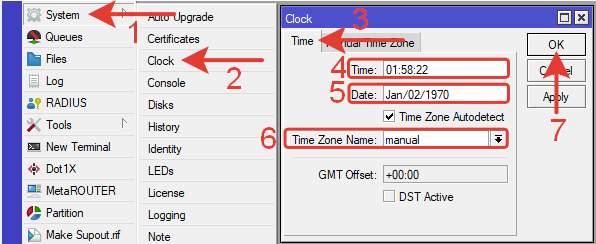 16.Ідентіфикатор роутера.
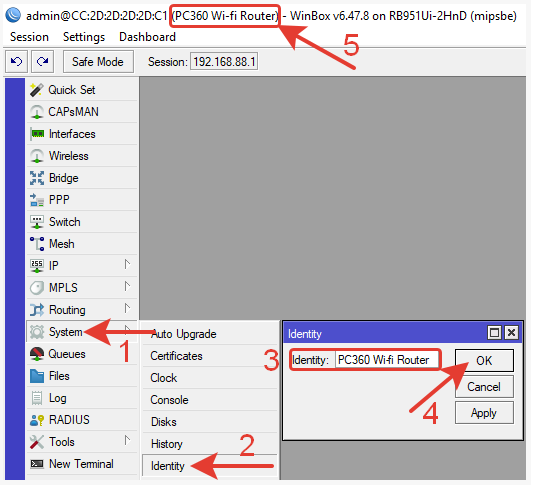 Ідентифікатор також відображається у WinBox при підключенні до роутера. Через командний рядок терміналу:
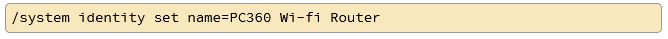 17.Резервна копія конфігурації. 
Після виконання всіх налаштувань необхідно створити резервну копію конфігурації. 
1.У бічному меню вибираємо пункт Files. 
2.У вікні натискаємо кнопку Backup. У вікні вводимо: 
3.Name: Config_1 (будь-яке зрозуміле ім'я латинськими літерами) 
4.Don't Encrypt: відзначаємо галочкою 
5. Натискаємо кнопку Backup.
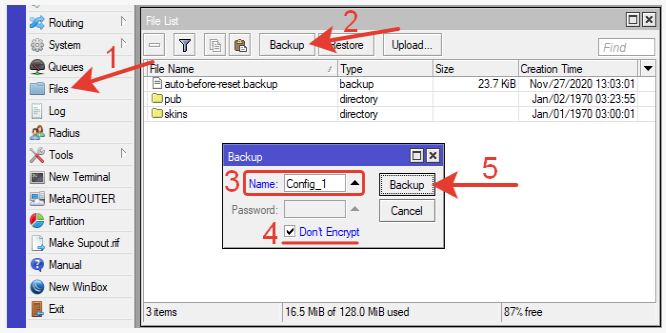 Через командний рядок терміналу:


Перетягуємо резервну копію до папки на комп'ютер для збереження.






Щоб відновити конфігурацію з резервної копії, потрібно вибрати резервну копію у списку та натиснути кнопку Restore. 
Якимось будь-яким зручним зсобом потрібно відзначати який логін-пароль відноситься до певної резервної копії.
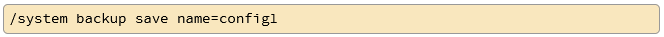 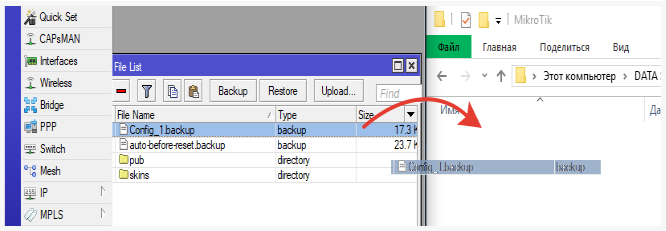 20.Списки команд для терміналу (wi-fi)
*потрібно змінити логін-пароль, ідентифікатор, зовнішню IP-адресу по DHCP /interface bridge add name=bridge1
/interface bridge port add bridge=bridge1 interface=ether2 hw=yes
/interface bridge port add bridge=bridge1 interface=ether3 hw=yes
/interface bridge port add bridge=bridge1 interface=ether4 hw=yes
/interface bridge port add bridge=bridge1 interface=ether5 hw=yes
/ip address add interface=bridge1 address=192.168.100.1/24
/ip dhcp-server network add address=192.168.100.0/24 gateway=192.168.100.1
/ip pool add name=POOL1 ranges=192.168.100.10-192.168.100.254
/ip dhcp-server add interface=bridge1 address-pool=POOL1 disabled=no
/ip dhcp-client add interface=ether1 disabled=no
/ip firewall nat add action=masquerade chain=srcnat out-interface=ether1
/ip firewall filter add action=accept chain=input connection-state=established,related comment="RULE 1 accept established,related"
/ip firewall filter add action=drop chain=input connection-state=invalid comment=" RULE 2 drop invalid"
/ip firewall filter add action=accept chain=input protocol=icmp comment=" RULE 3 accept ICMP"
/ip firewall filter add action=drop chain=input in-interface=!bridge1 comment=" RULE 4 drop all not coming from LAN"
/ip firewall filter add action=accept chain=forward connection-state=established,related,untracked comment=" RULE 5 accept established,related, untracked"
/ip firewall filter add action=drop chain=forward connection-state=invalid comment=" RULE 6 drop invalid"
/ip firewall filter add action=drop chain=forward connection-nat-state=!dstnat connection-state=new in-interface=ether1 comment=" RULE 7 drop all from WAN not DSTNATed"
/ip firewall filter add action=drop chain=input in-interface=ether1 comment="FINAL RULE drop all input"
/user add name=Kalsarikannit password=Password12345 group=full
/user remove admin
/ip service set telnet disabled=yes
/ip service set ftp disabled=yes
/ip service set www disabled=yes
/ip service set ssh disabled=yes
/ip service set api disabled=yes
/ip service set api-ssl disabled=yes
/system ntp client set enabled=yes primary-ntp=88.147.254.230 secondary-ntp=88.147.254.232
/system identity set name="PC360 Router"
/system backup save name=config1 
/
Список команд – Базове налаштування з wi-fi)
/interface bridge add name=bridge1
/interface bridge port add bridge=bridge1 interface=ether2 hw=yes
/interface bridge port add bridge=bridge1 interface=ether3 hw=yes
/interface bridge port add bridge=bridge1 interface=ether4 hw=yes
/interface bridge port add bridge=bridge1 interface=ether5 hw=yes
/interface bridge port add bridge=bridge1 interface=wlan1
/ip address add interface=bridge1 address=192.168.100.1/24
/ip dhcp-server network add address=192.168.100.0/24 gateway=192.168.100.1
/ip pool add name=POOL1 ranges=192.168.100.10-192.168.100.254
/ip dhcp-server add interface=bridge1 address-pool=POOL1 disabled=no
/ip dhcp-client add interface=ether1 disabled=no
/interface wireless set [ find default-name=wlan1 ] mode=ap-bridge band=2ghz-b/g/n channel-width=20/40mhz-Ce distance=indoors frequency=auto ssid="Wi-fi PC360" wireless-protocol=802.11 disabled=no
/interface wireless security-profiles set [ find default=yes ] authentication-types=wpa-psk,wpa2-psk eap-methods="" mode=dynamic-keys supplicant-identity=MikroTik wpa-pre-shared-key=Password12345 wpa2-pre-shared-key= Password12345
/ip firewall nat add action=masquerade chain=srcnat out-interface=ether1
/ip firewall filter add action=accept chain=input connection-state=established,related comment="RULE 1 accept established,related"
/ip firewall filter add action=drop chain=input connection-state=invalid comment=" RULE 2 drop invalid"
/ip firewall filter add action=accept chain=input protocol=icmp comment=" RULE 3 accept ICMP"
/ip firewall filter add action=drop chain=input in-interface=!bridge1 comment=" RULE 4 drop all not coming from LAN"
/ip firewall filter add action=accept chain=forward connection-state=established,related,untracked comment=" RULE 5 accept established,related, untracked"
/ip firewall filter add action=drop chain=forward connection-state=invalid comment=" RULE 6 drop invalid"
/ip firewall filter add action=drop chain=forward connection-nat-state=!dstnat connection-state=new in-interface=ether1 comment=" RULE 7 drop all from WAN not DSTNATed"
/ip firewall filter add action=drop chain=input in-interface=ether1 comment="FINAL RULE drop all input"
/user add name=Kalsarikannit password=Password12345 group=full
/user remove admin
/ip service set telnet disabled=yes
/ip service set ftp disabled=yes
/ip service set www disabled=yes
/ip service set ssh disabled=yes
/ip service set api disabled=yes
/ip service set api-ssl disabled=yes
/system ntp client set enabled=yes primary-ntp=88.147.254.230 secondary-ntp=88.147.254.232
/system identity set name="PC360 Wi-fi Router"
/system backup save name=config1 
/
22.Налаштування через файл скрипта. 
1.Початкове настроювання виконується через графічний інтерфейс або текстові команди в терміналі. 
2.Налаштування експортується до файлу скрипта. 
3.Файл скрипта застосовується при налаштуванні роутера. 
Виконання. 
1.Перший пункт виконані вище – роутер налаштований. 
2. Експортуємо файл з налаштуваннями. 
Відкриваємо New Terminal та вводимо команду:

(ім'я файлу config2 може бути будь-яким латинськими літерами, розширення .rsc)
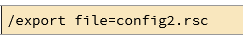 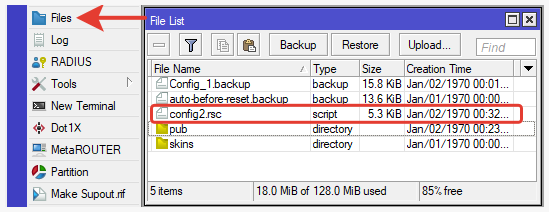 3. Переходимо в меню System >> Reset Configuration 
У полі Run After Reset (Виконати після скидання) вказуємо експортований файл скрипта. 
Натискаємо кнопку "Reset Configuration".









Після скидання конфігурації та перезавантаження в налаштуваннях буде застосовано конфігурацію з файлу config2.rsc 
Серед помічених багів відбувається скидання користувача та пароль на стандартні admin-без пароля.
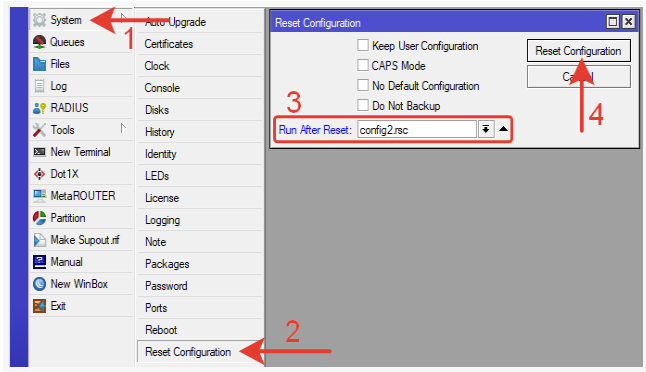 Перегляд усіх введених налаштувань у терміналі.

Логування. Про всі події, що відбуваються в роутері, можна дізнатися в логах. У бічному меню вибираємо Log.
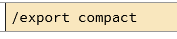 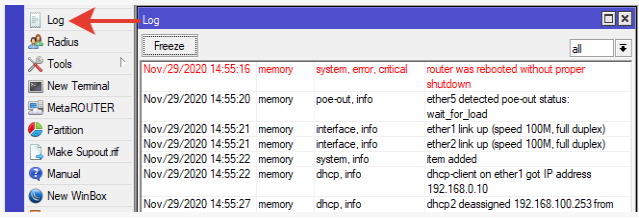 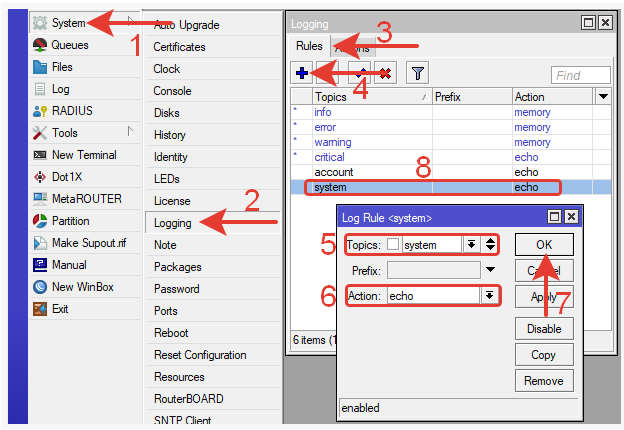 Будь-який конкретно зазначений баг можна відстежувати в терміналі. 
Переходимо до меню System >> Logging 
У вікні на вкладці Rules створюємо нове правило. 
У темі правила вказуємо подію, яку хочемо спостерігати, наприклад system. 
У полі Action вибираємо echo. 
Натискаємо ОК.
Тепер усі події з тегом System відображаються у терміналі.
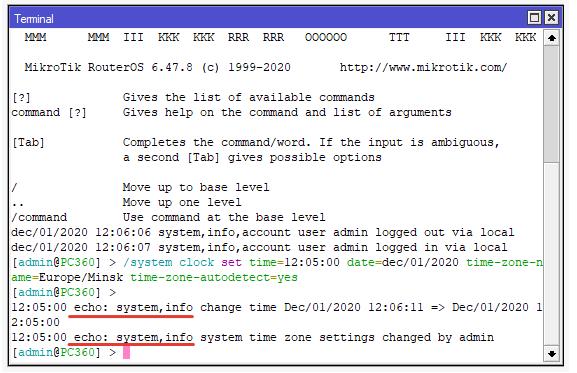 Навантаження на процесор
System >> Resources
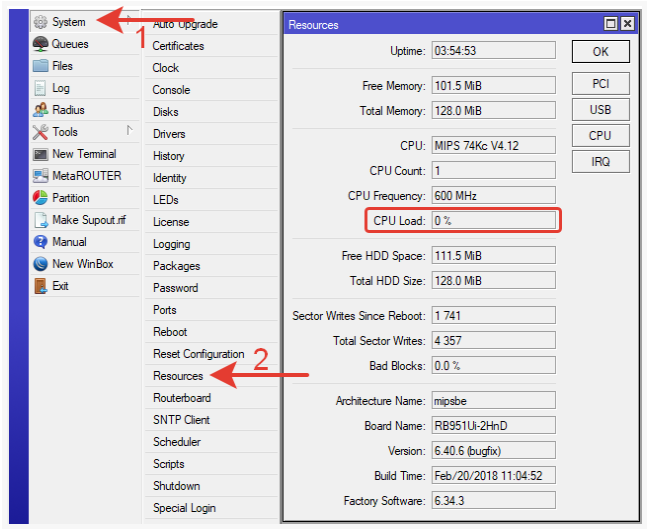 Яка зі служб найбільше завантажує процесор, можна дізнатися в Tool >> Profile.
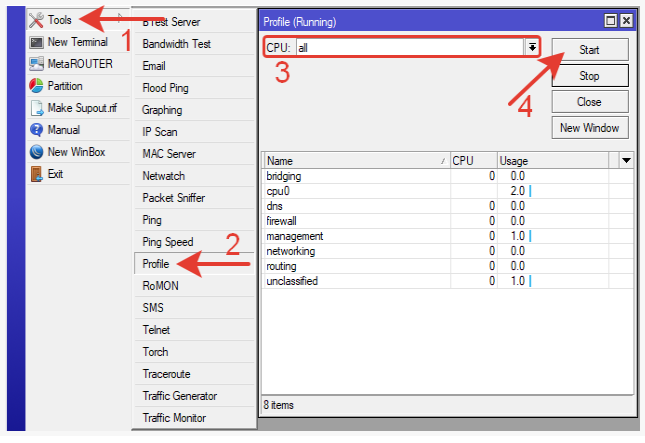 Дякую за увагу!